«Приют мира 
и молитвы.
Свято-Троицкий Герасимо-Болдинский мужской монастырь»

Подготовил ученик 5-А класса 
МБОУ «СОШ №1»
Киселёв Лев
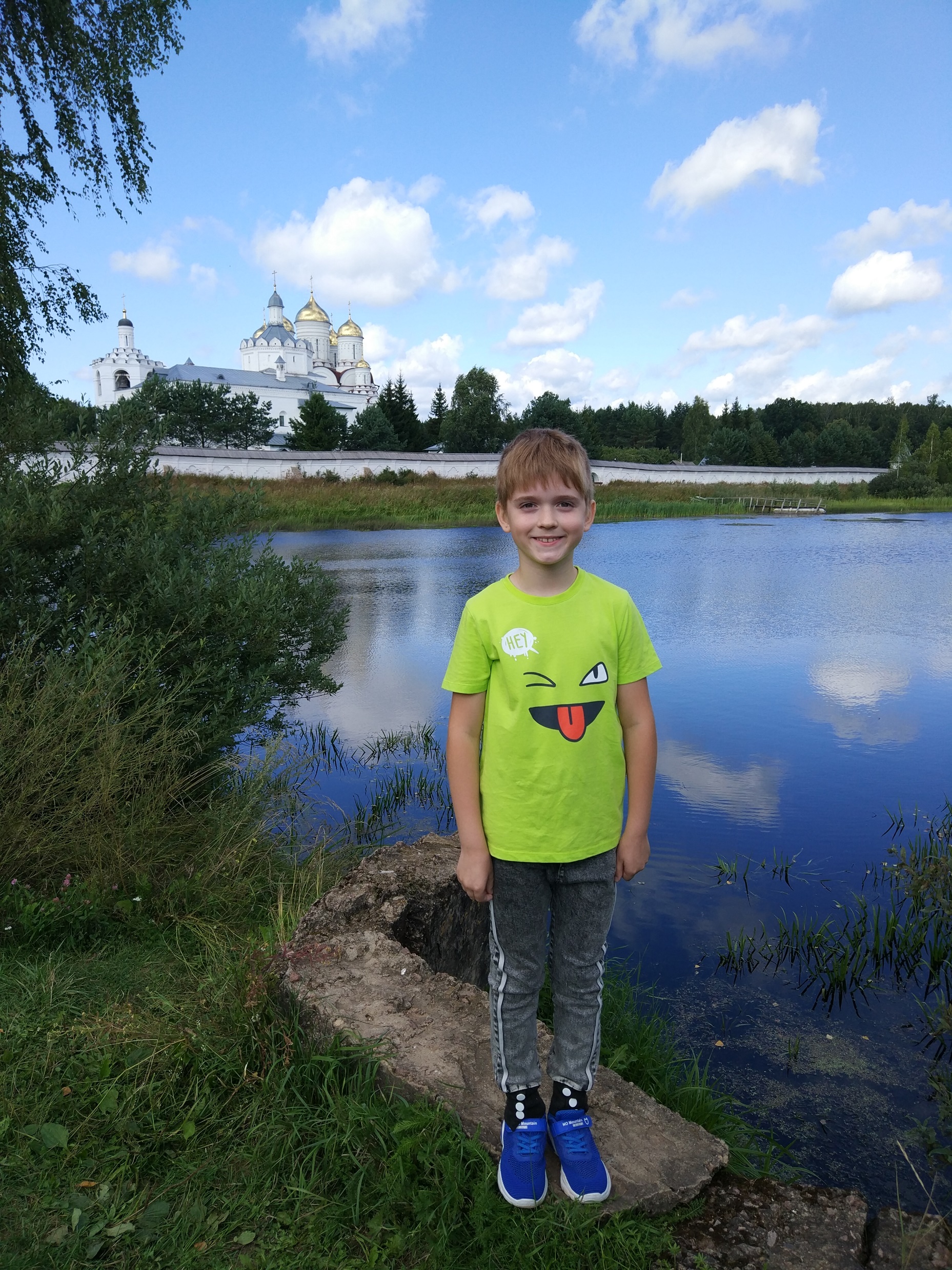 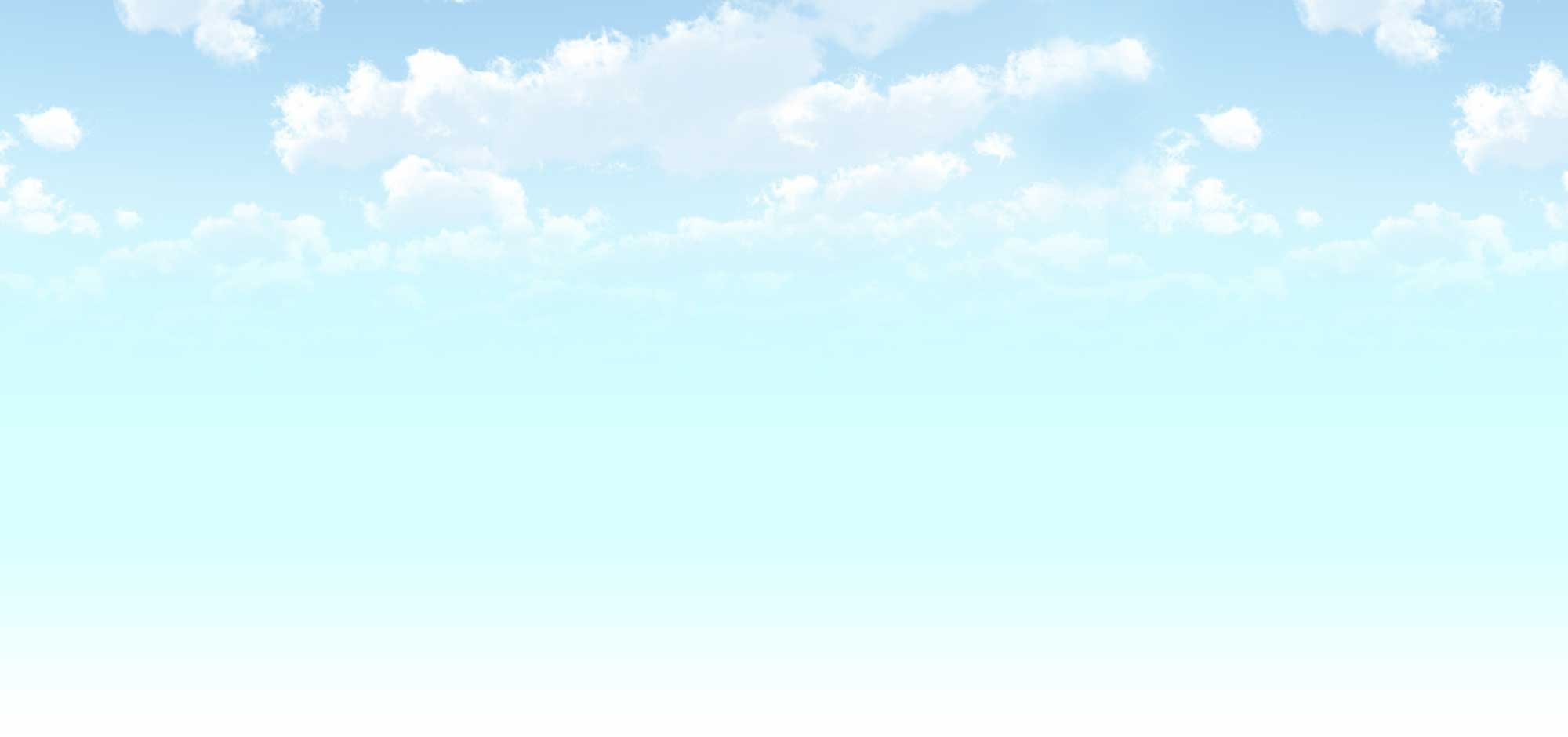 Свято-Троицкий Герасимо-Болдинский монастырь
лето 2021 года
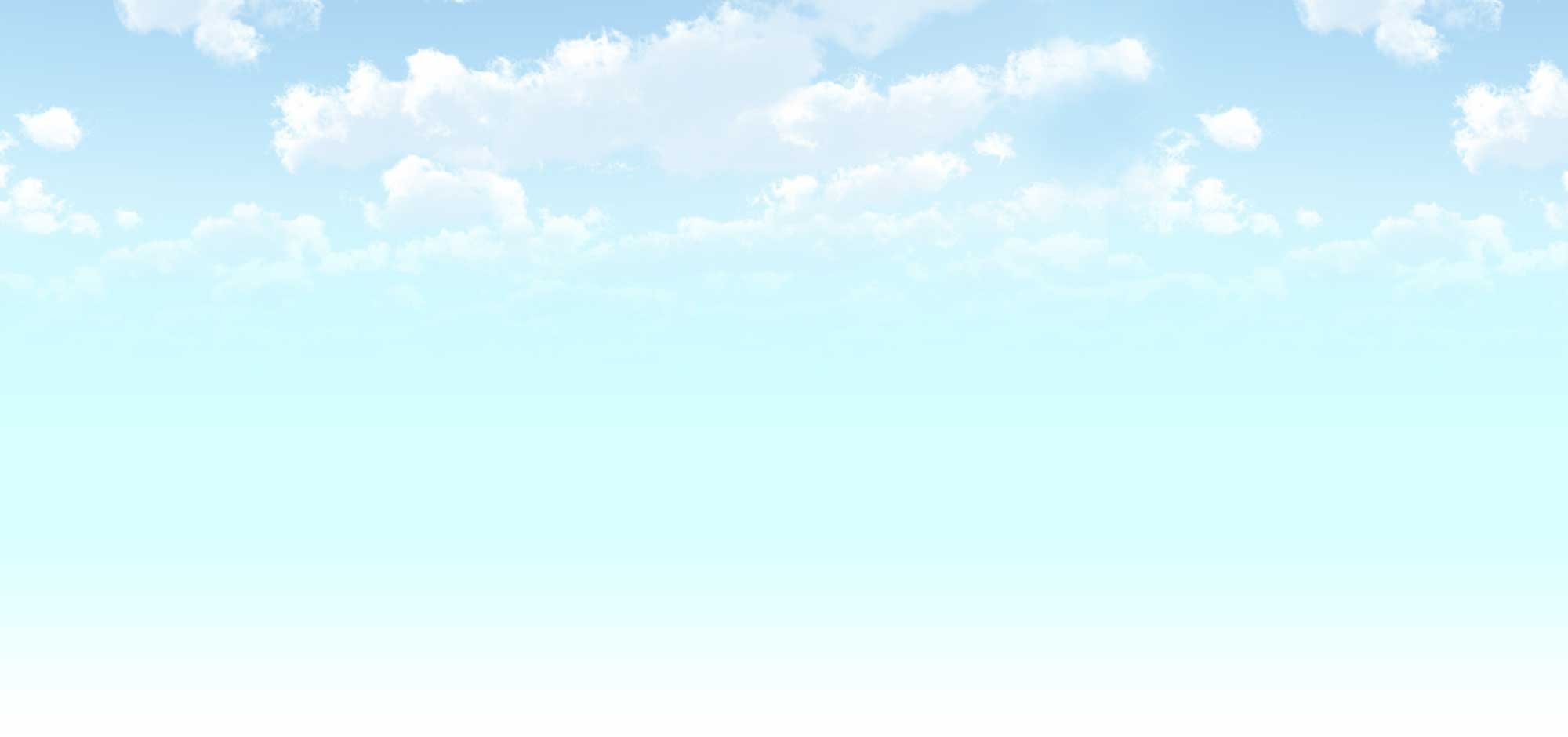 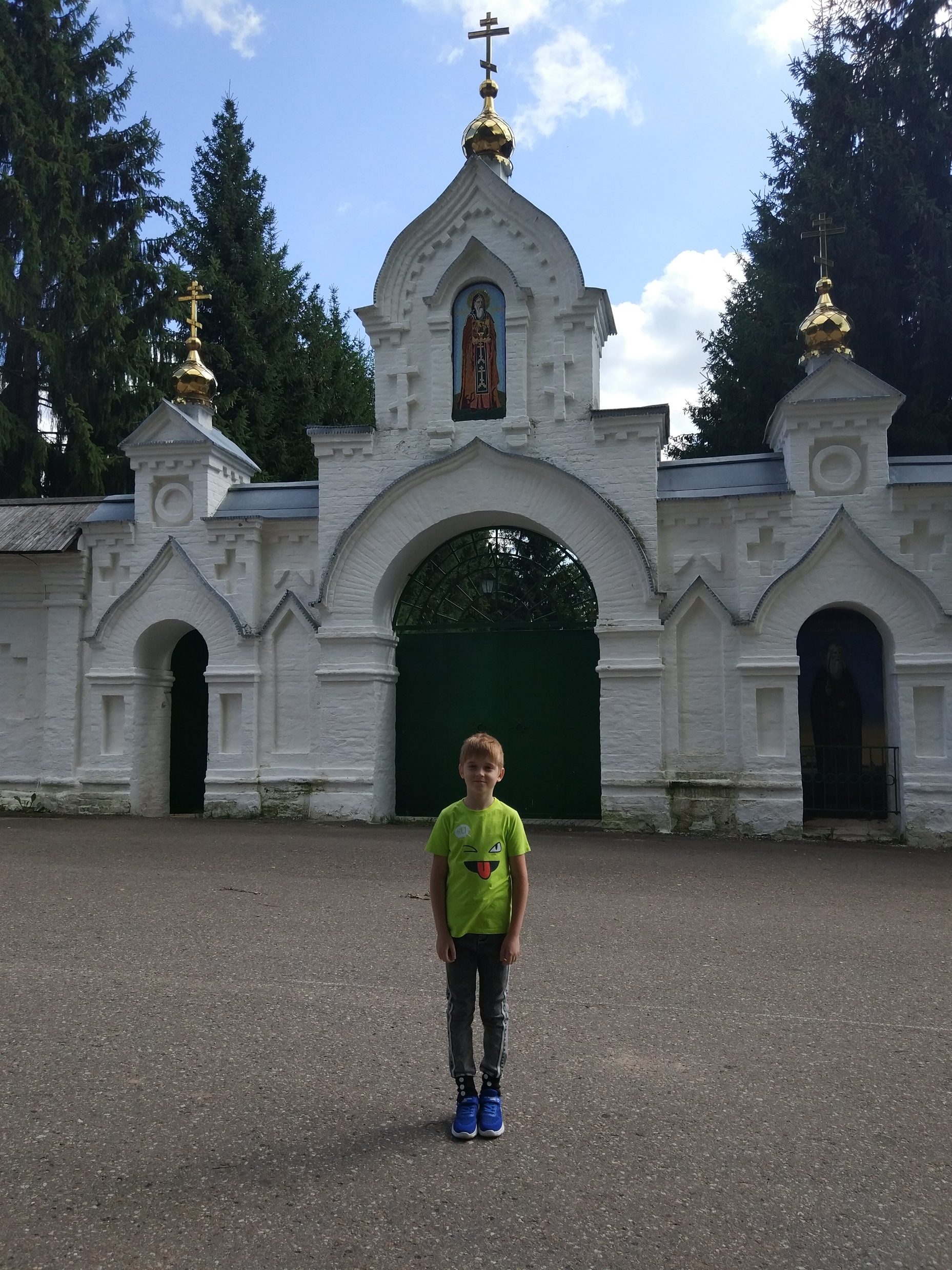 Святые ворота 
(вторая половина XIX века)
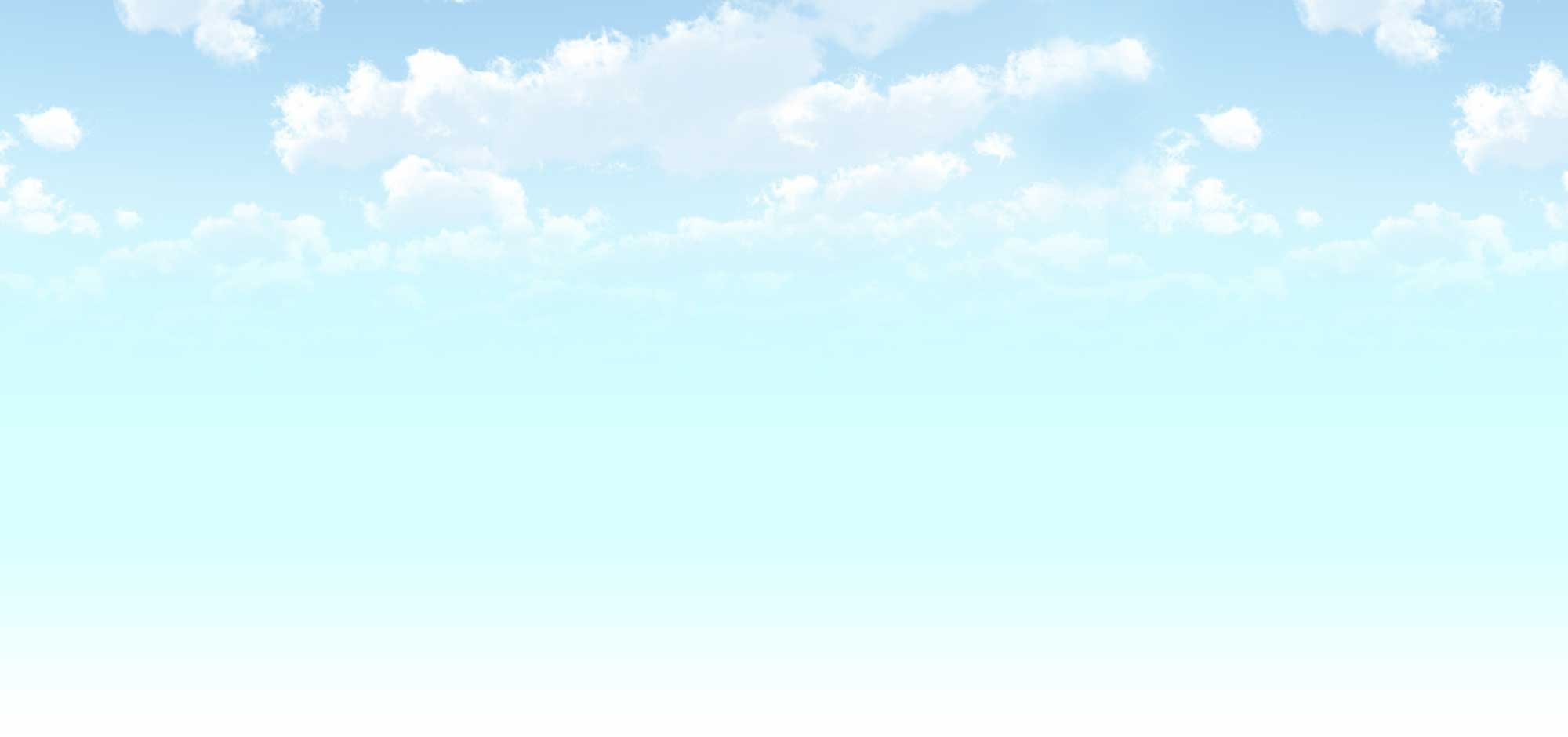 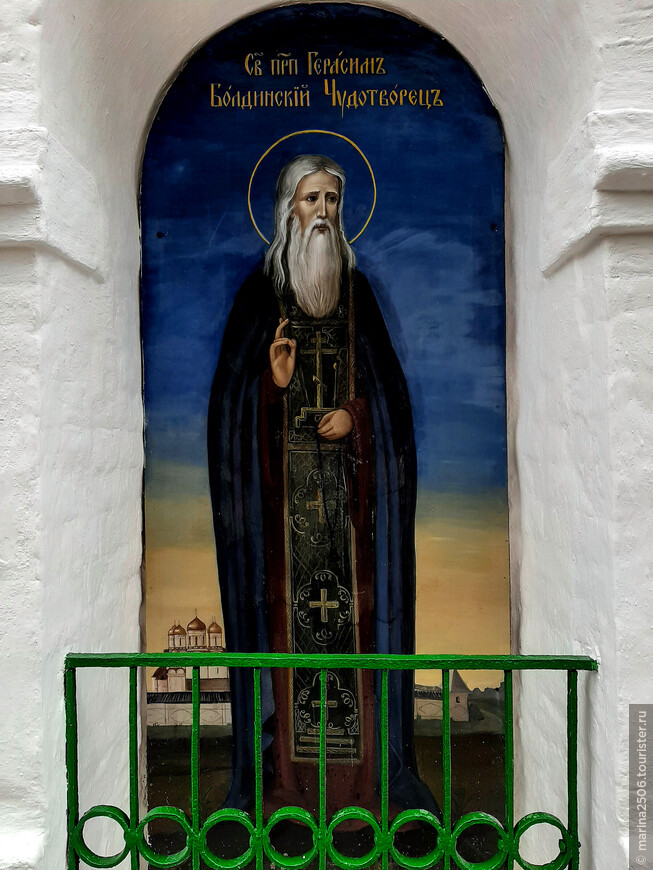 Изображение Святого Герасима Болдинского, основателя монастыря
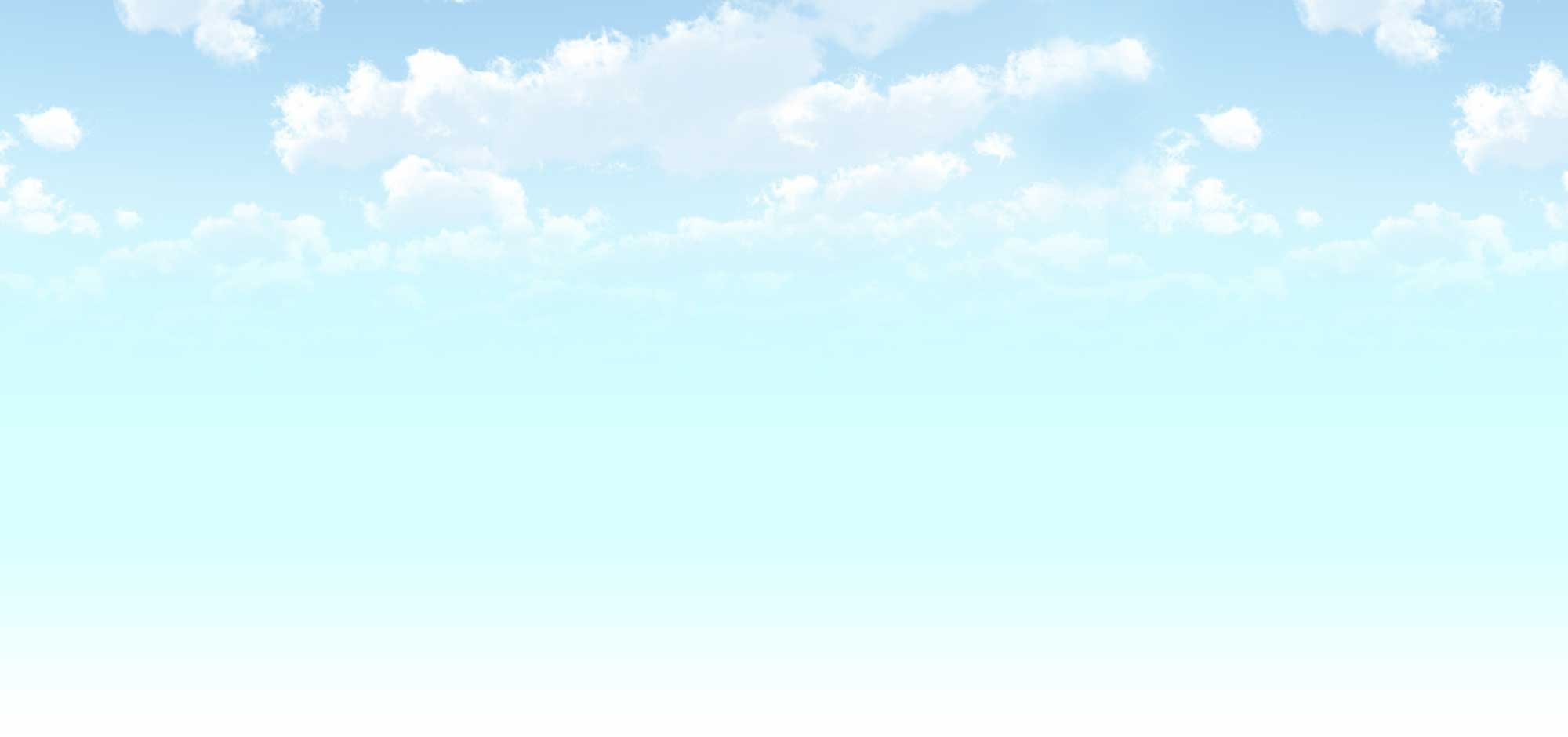 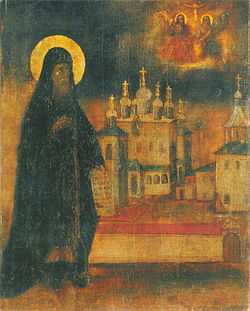 Герасим Болдинский
(икона XVIII века)
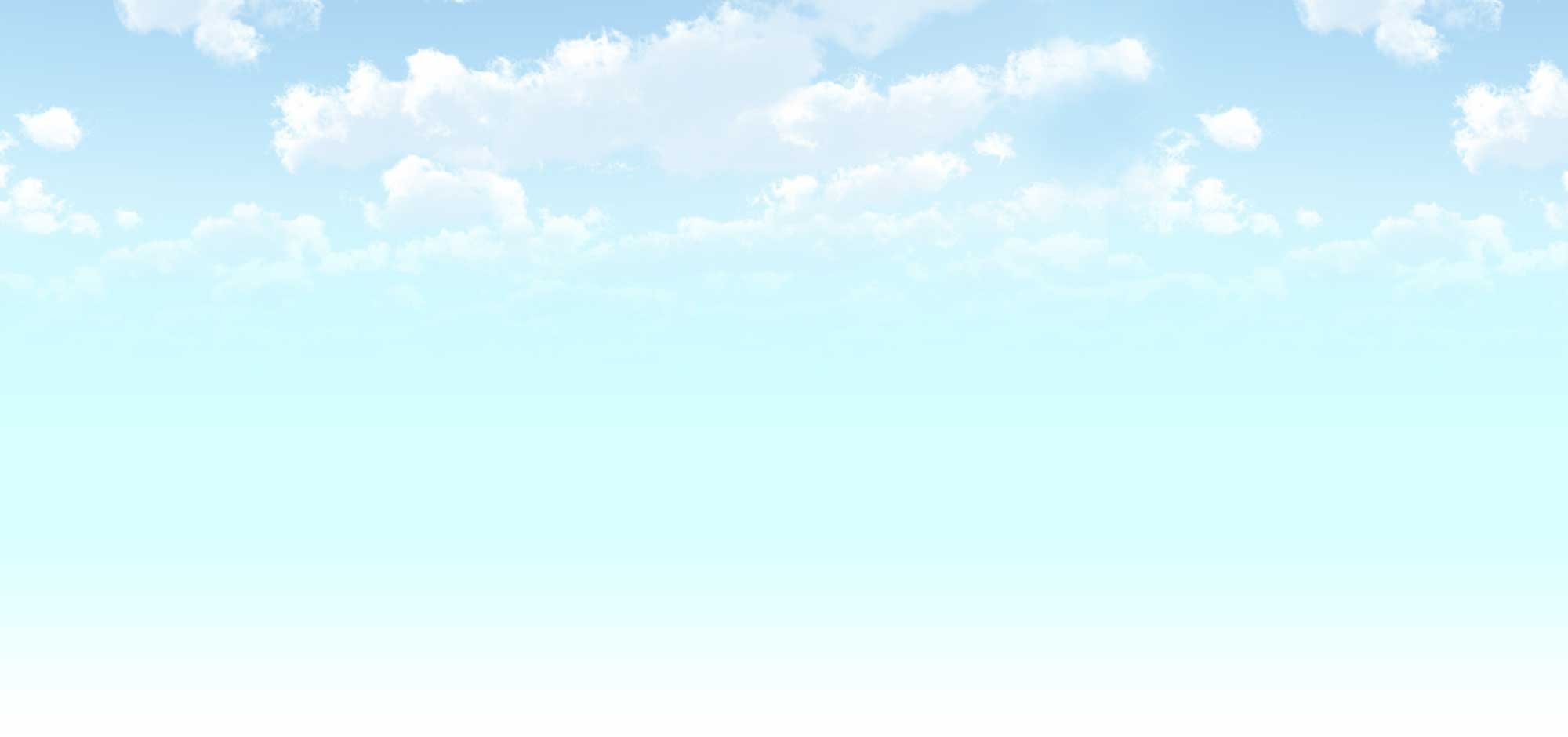 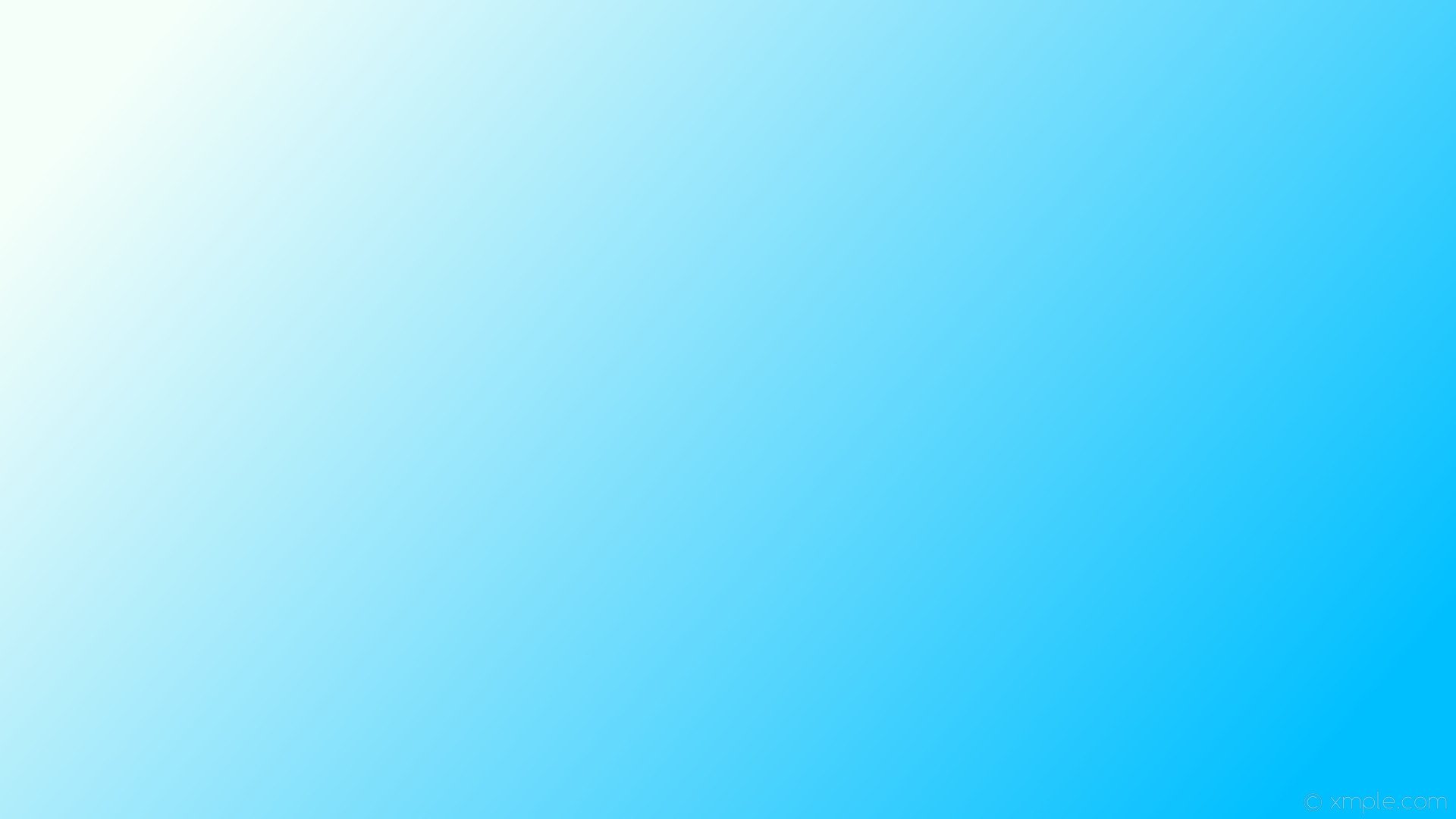 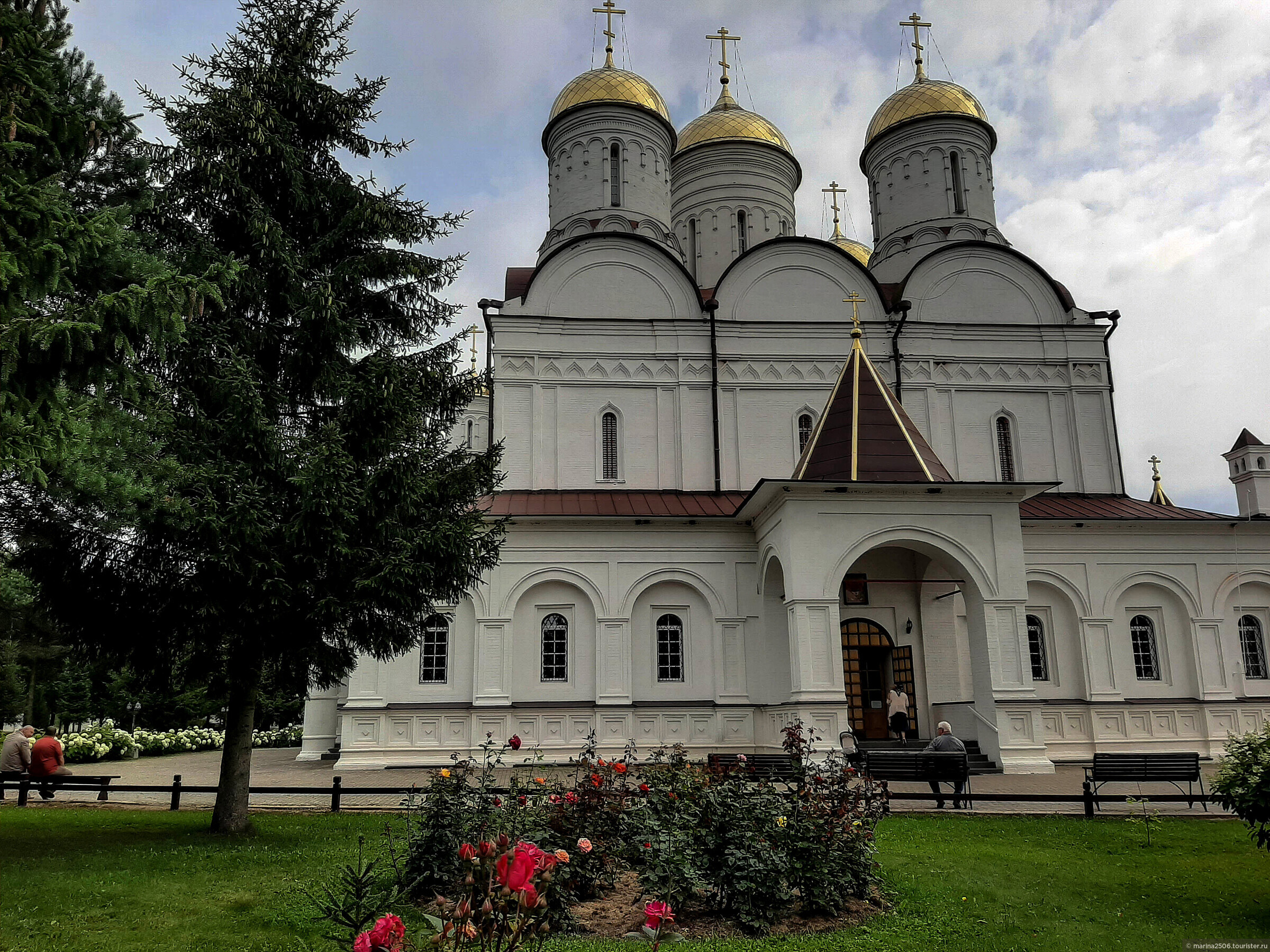 Собор Троицы Живоначальной
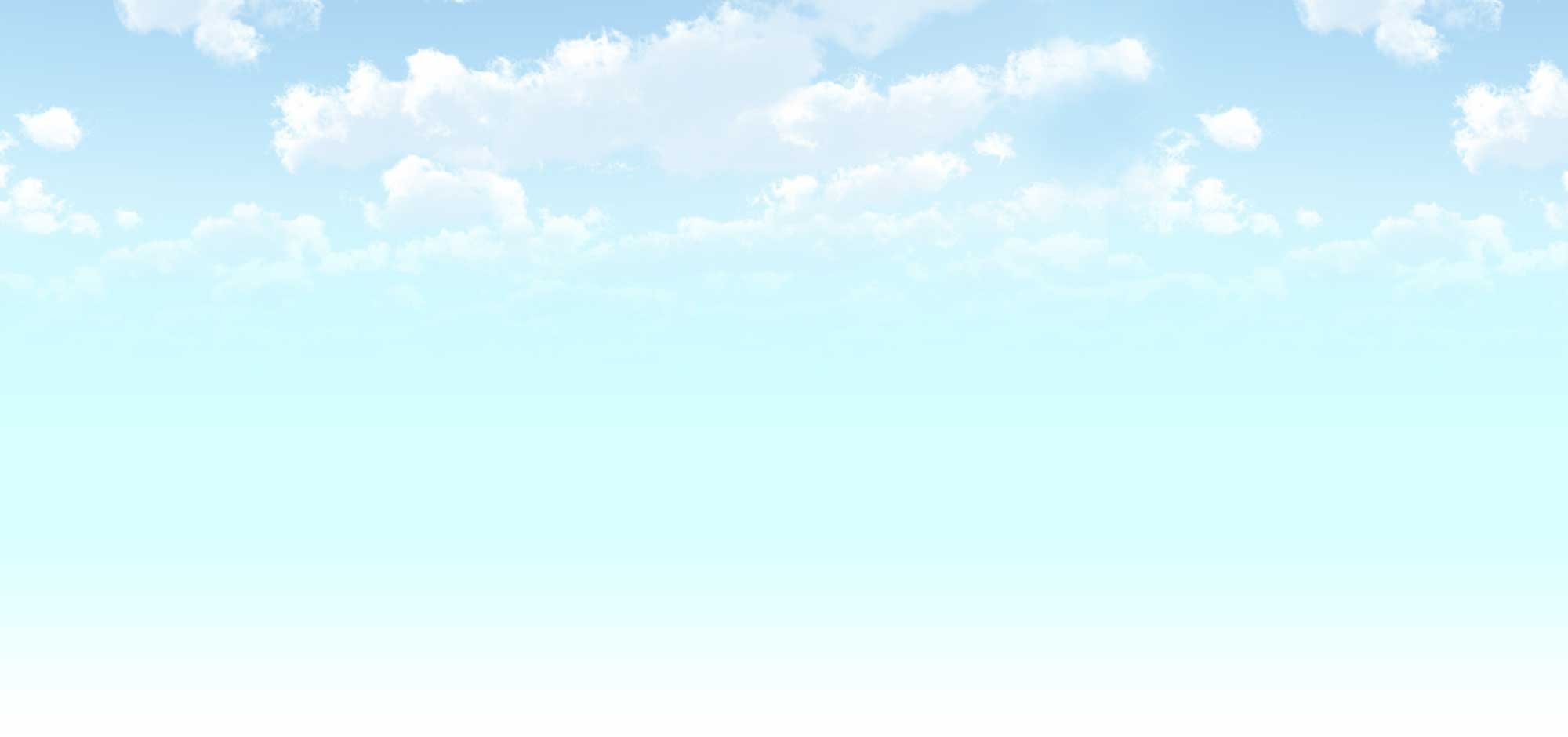 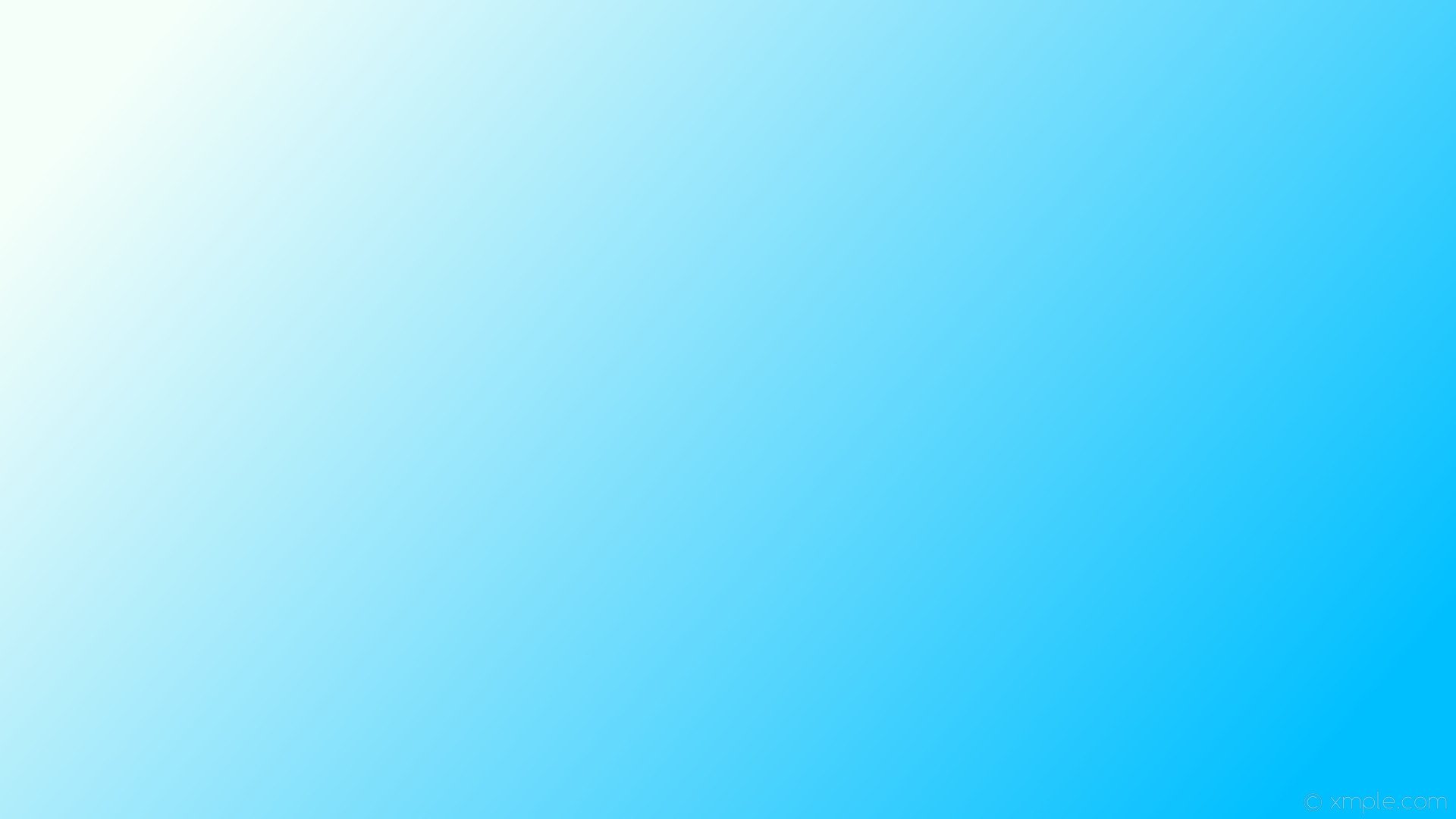 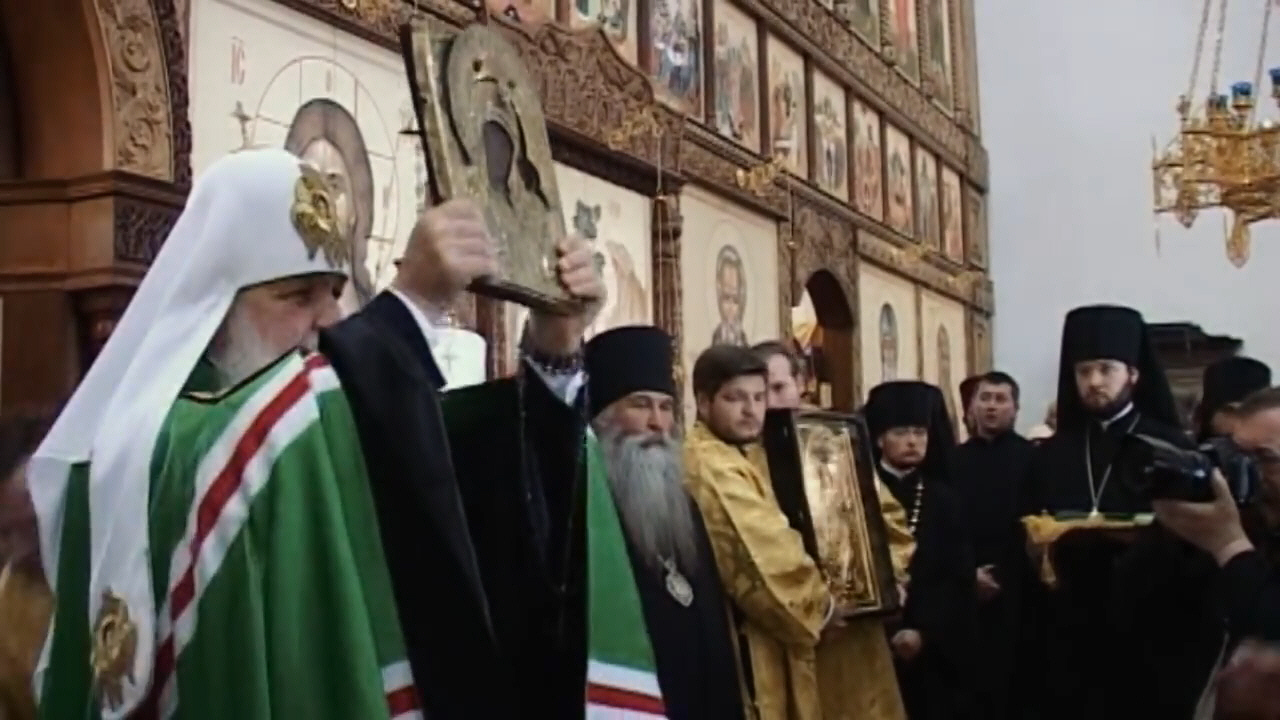 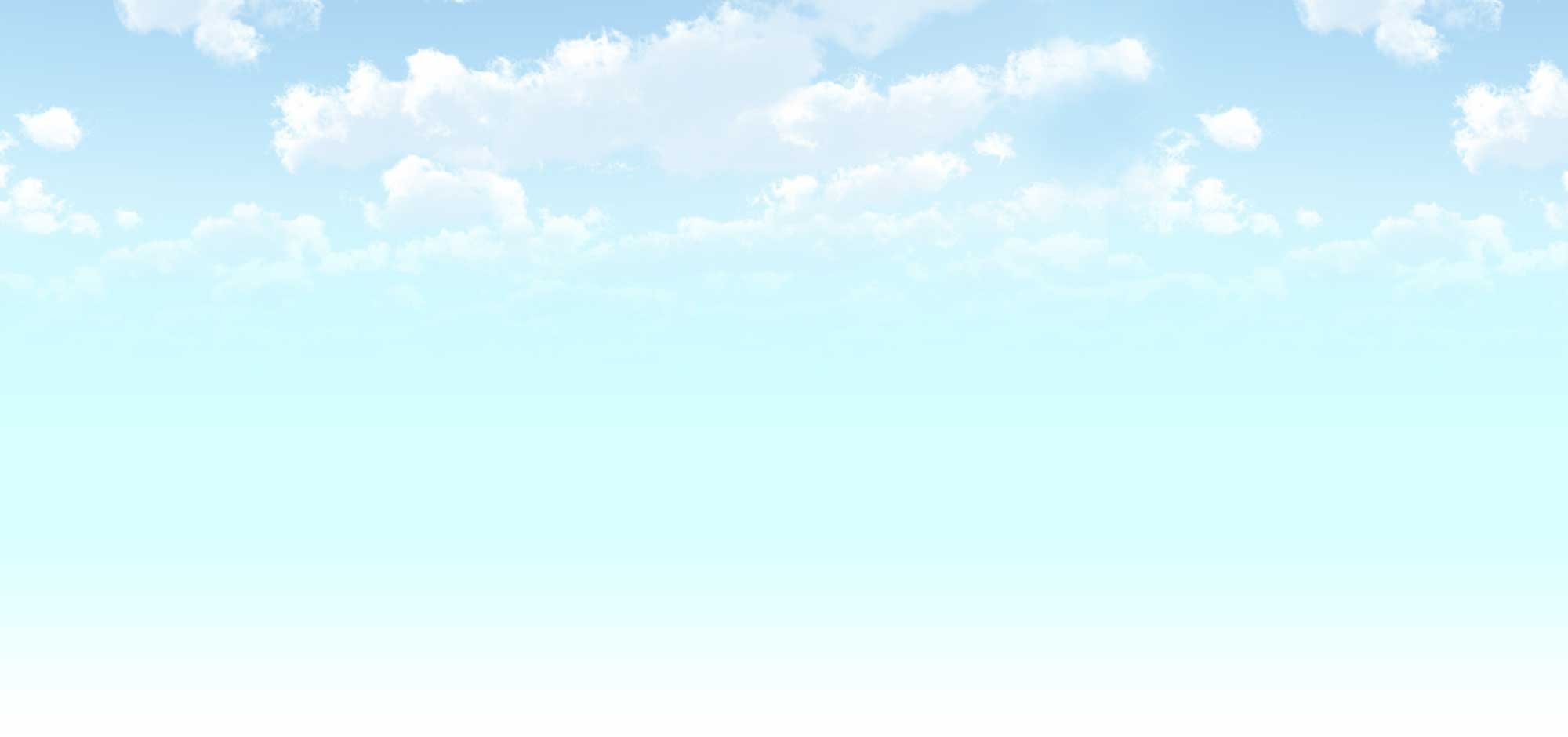 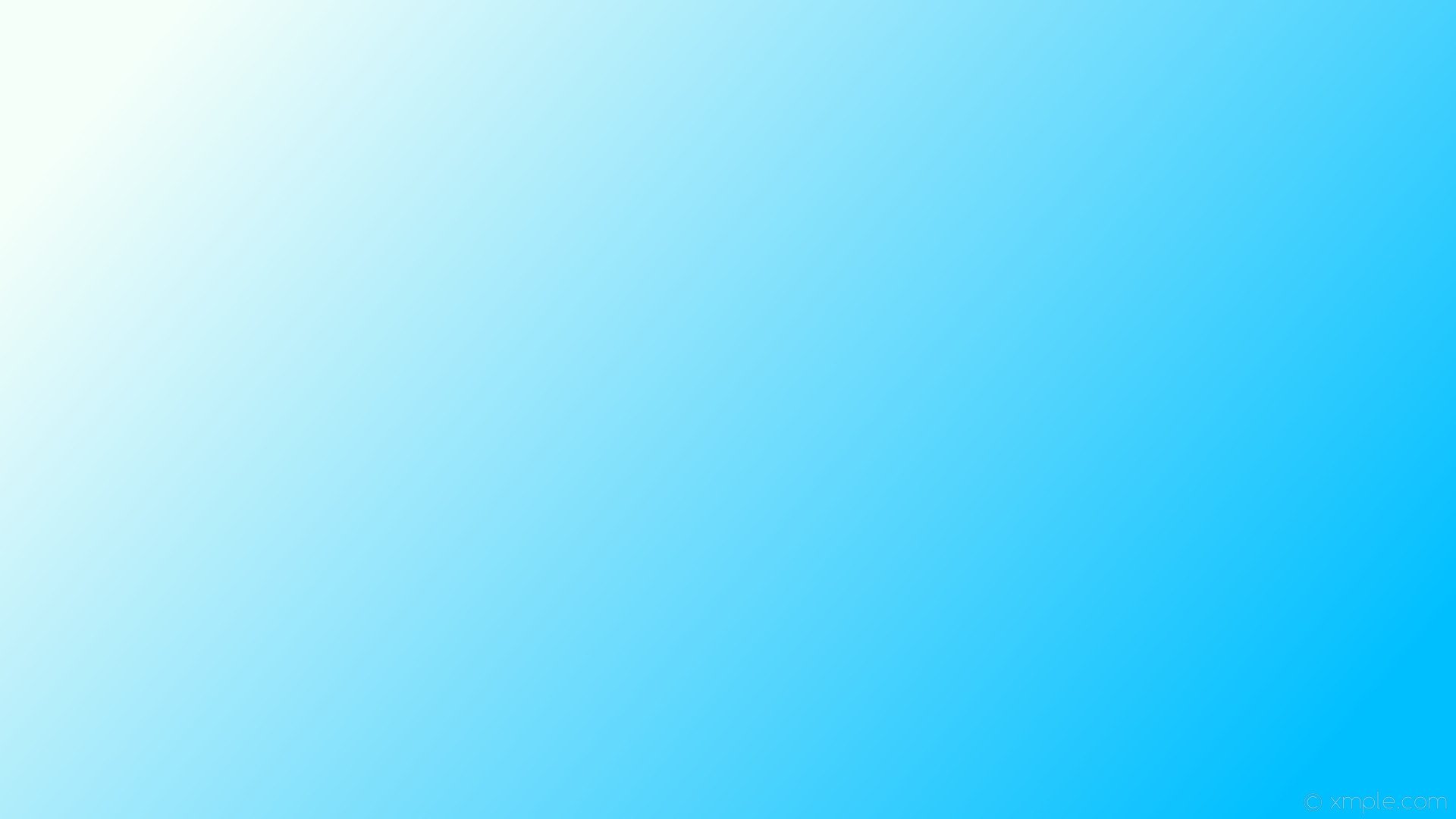 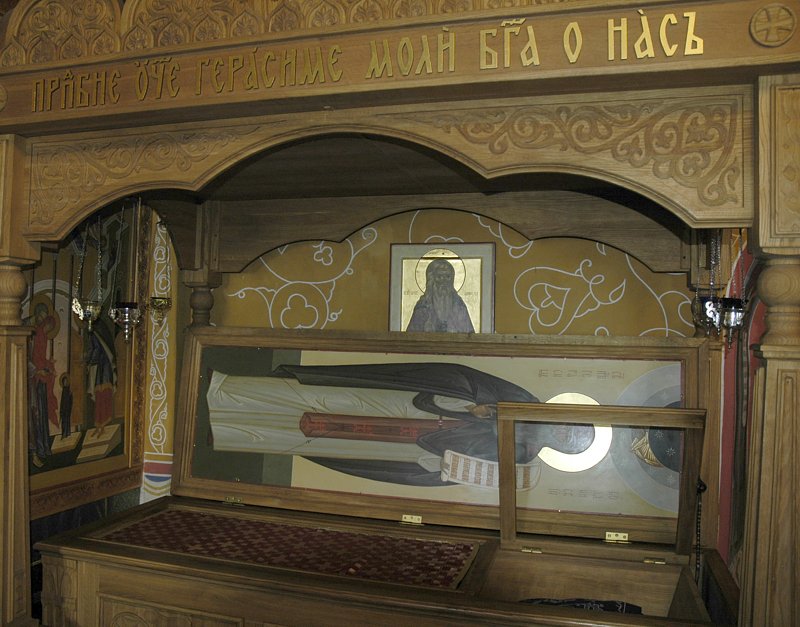 Рака с мощами Преподобного Герасима Болдинского
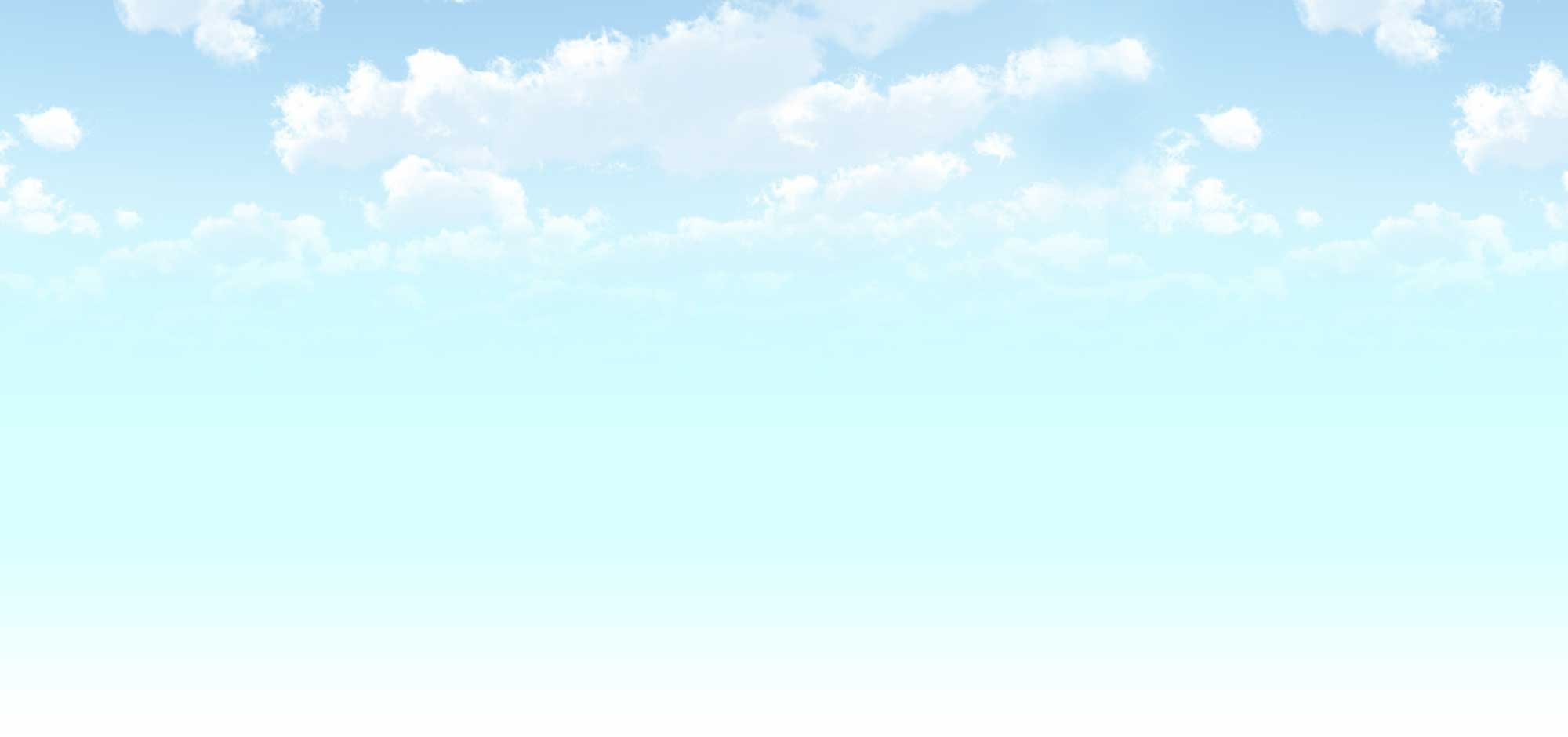 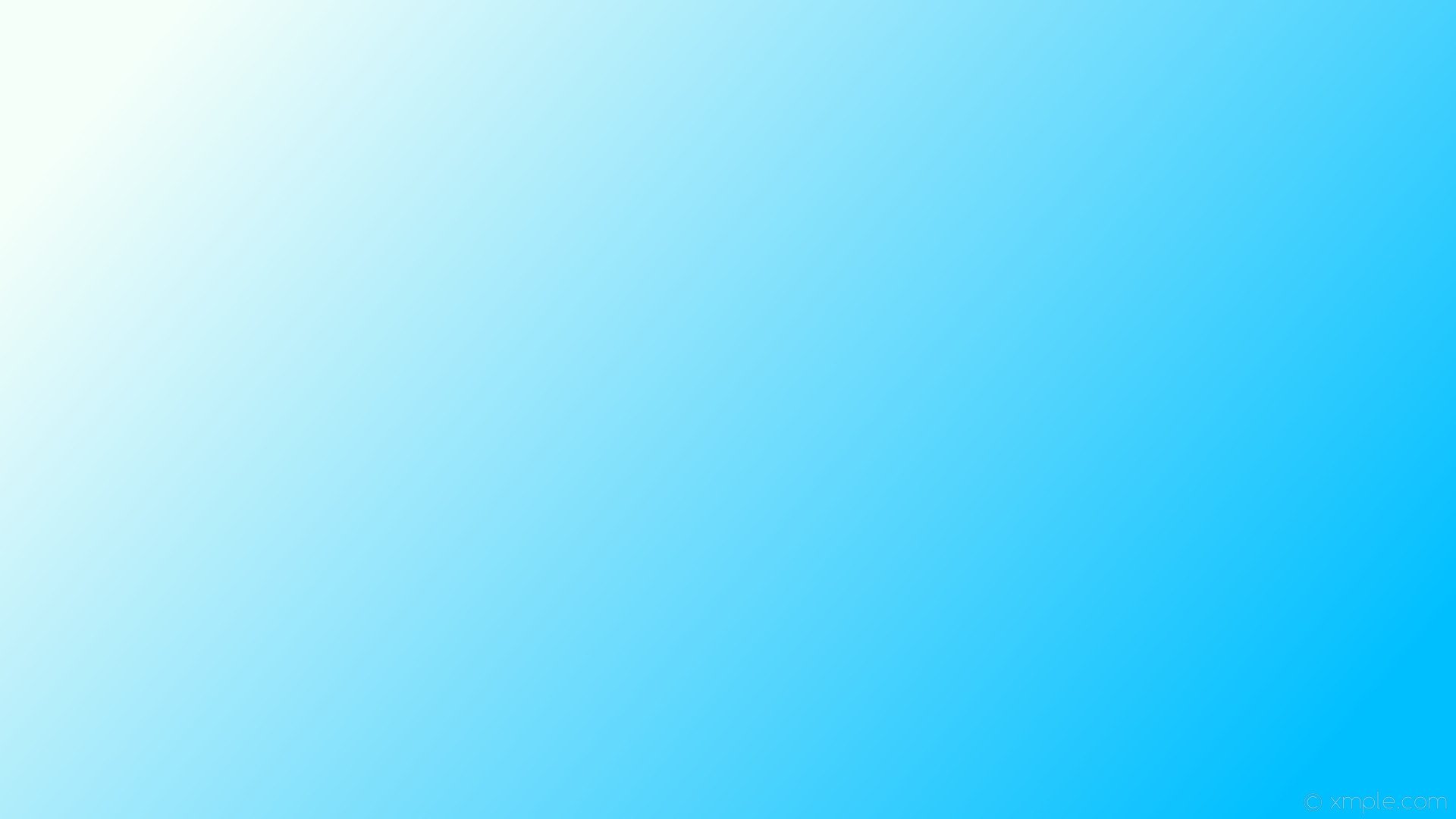 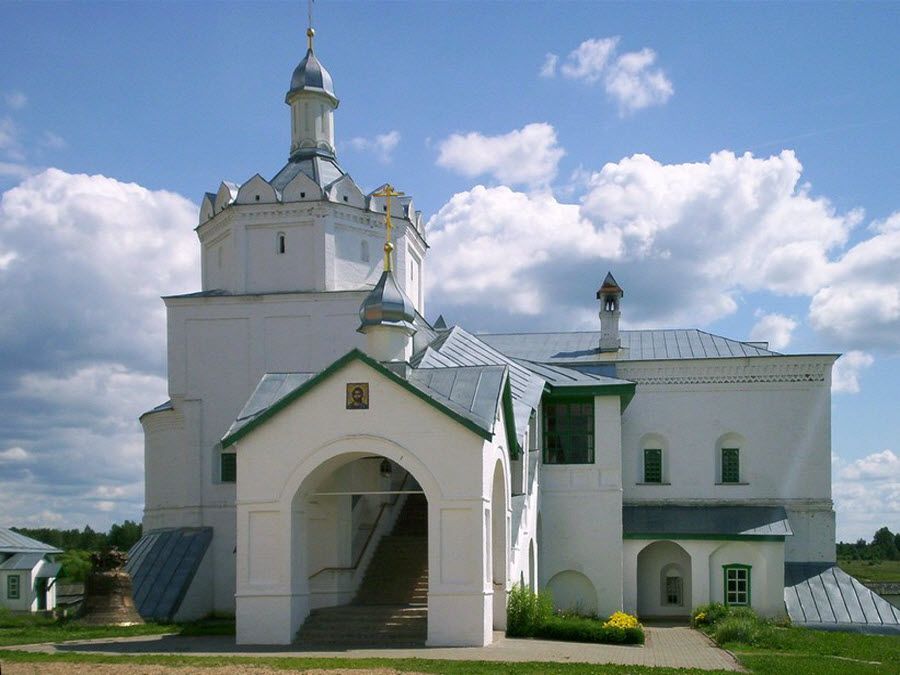 Церковь Введения во храм Пресвятой Богородицы
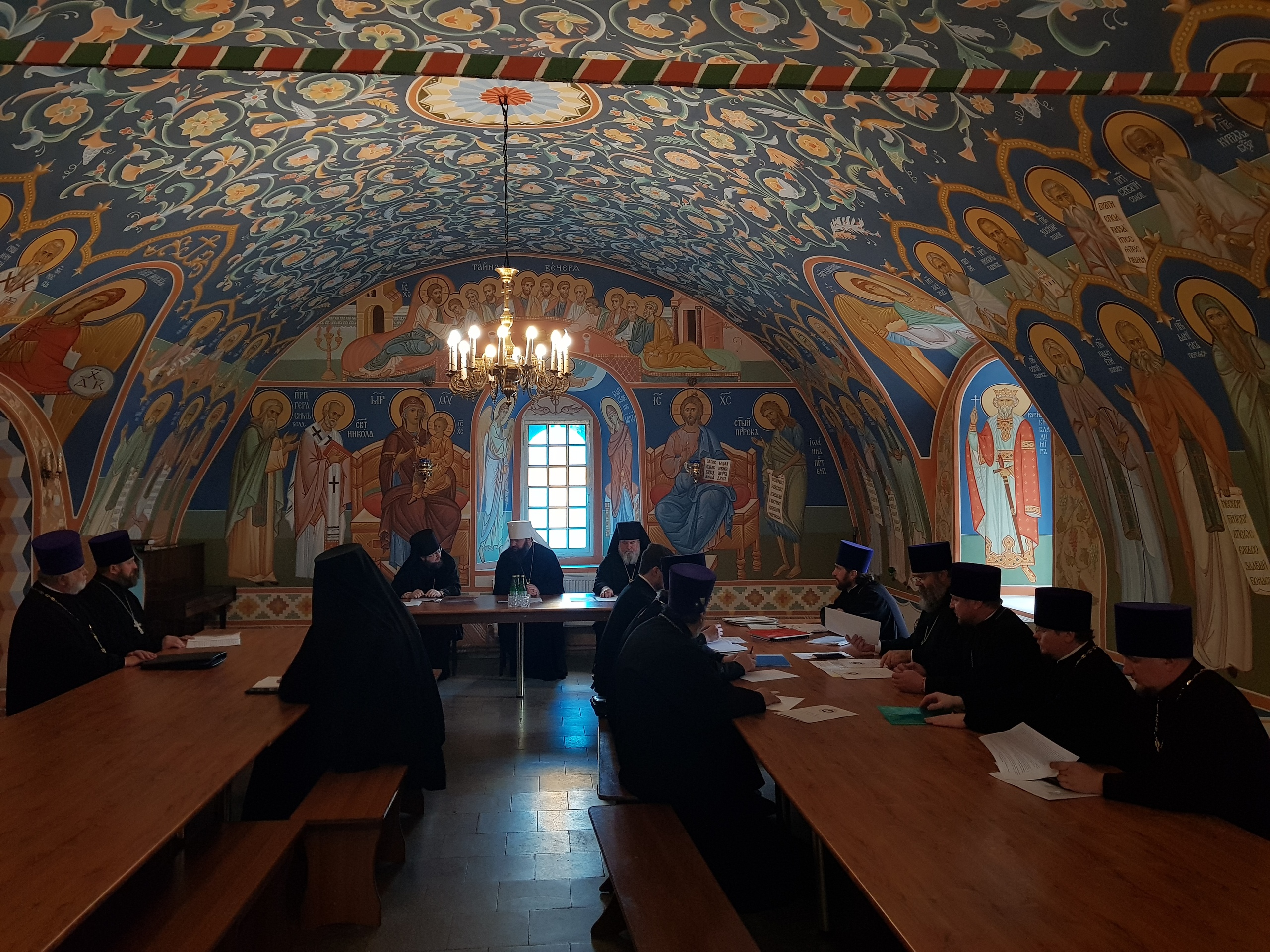 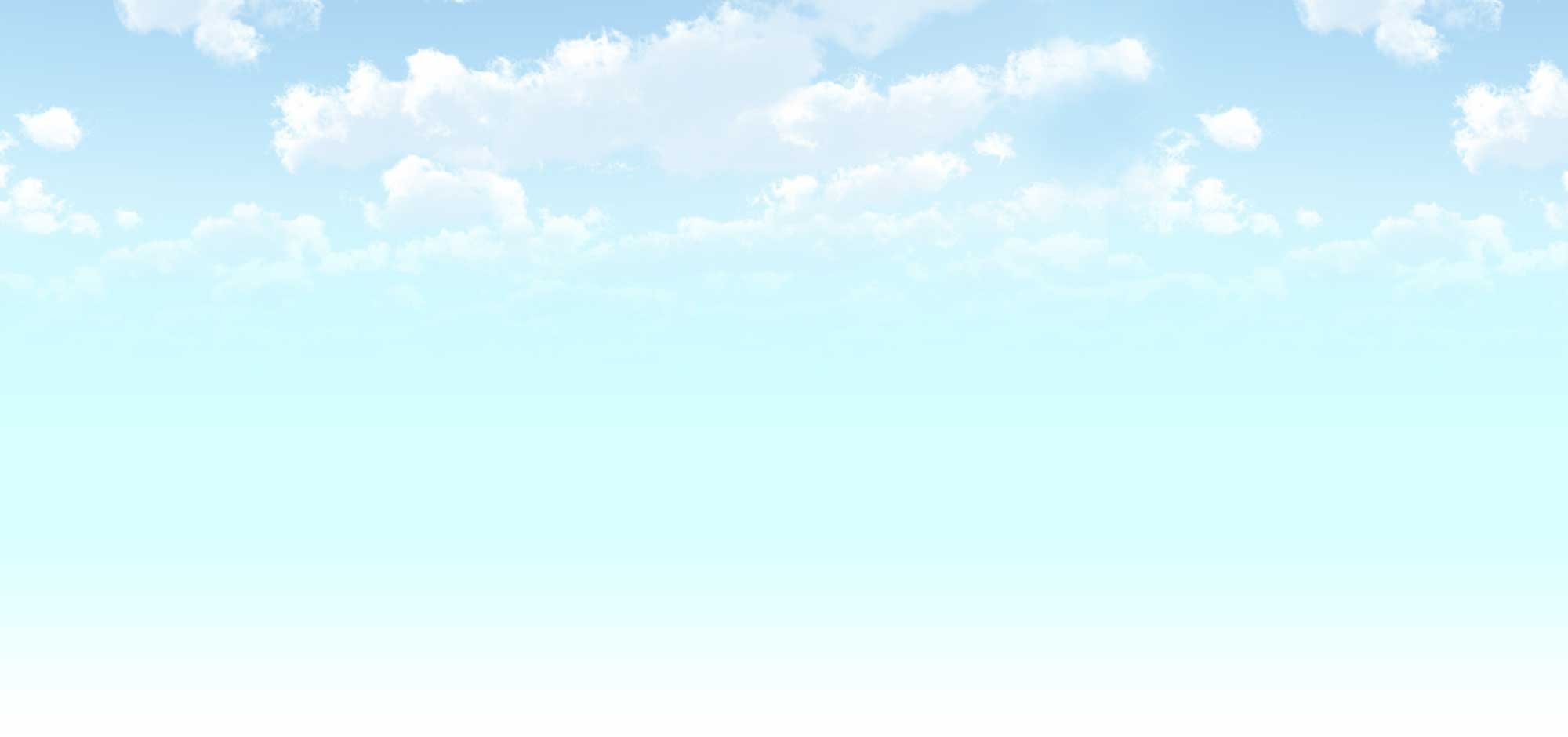 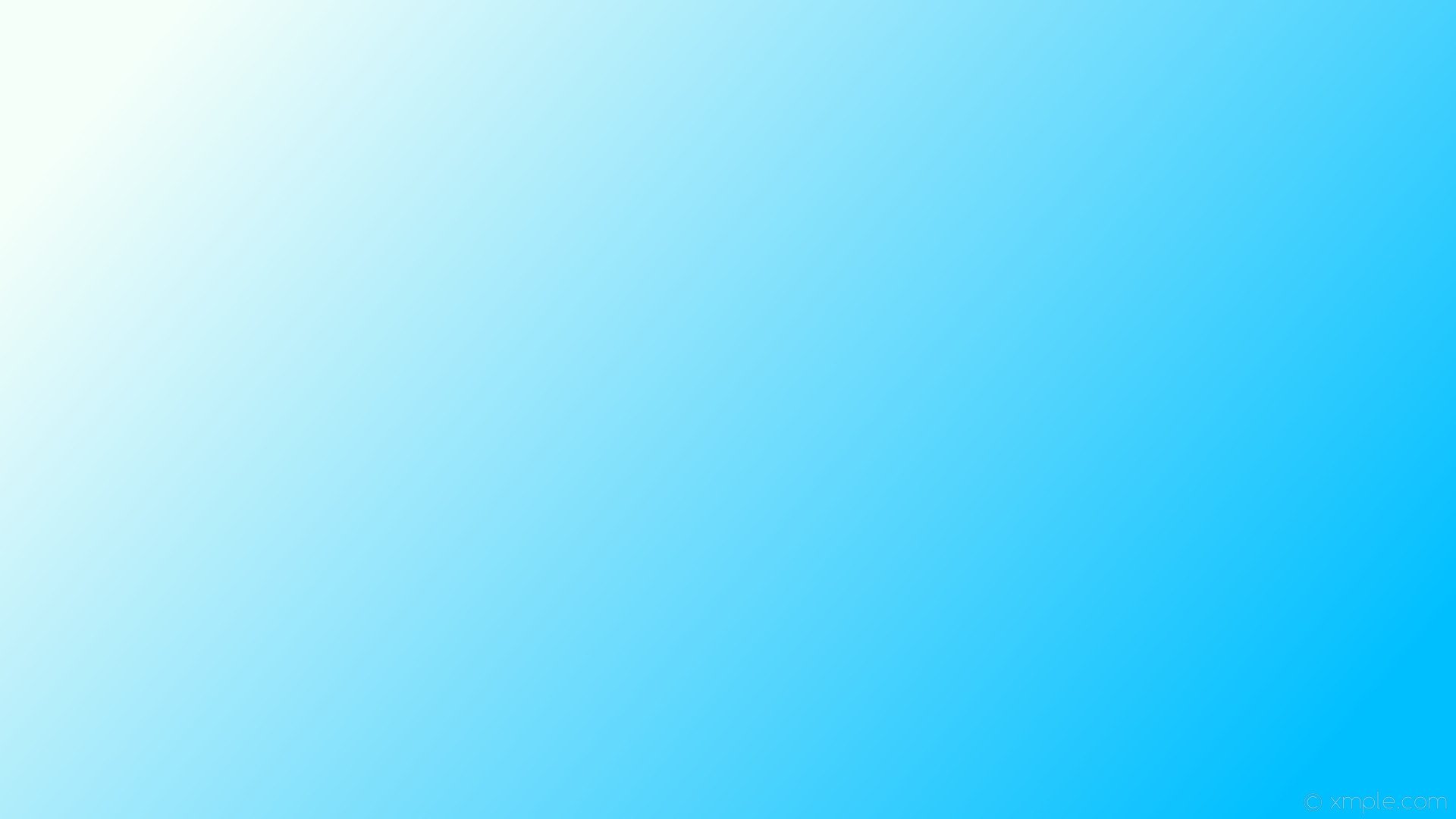 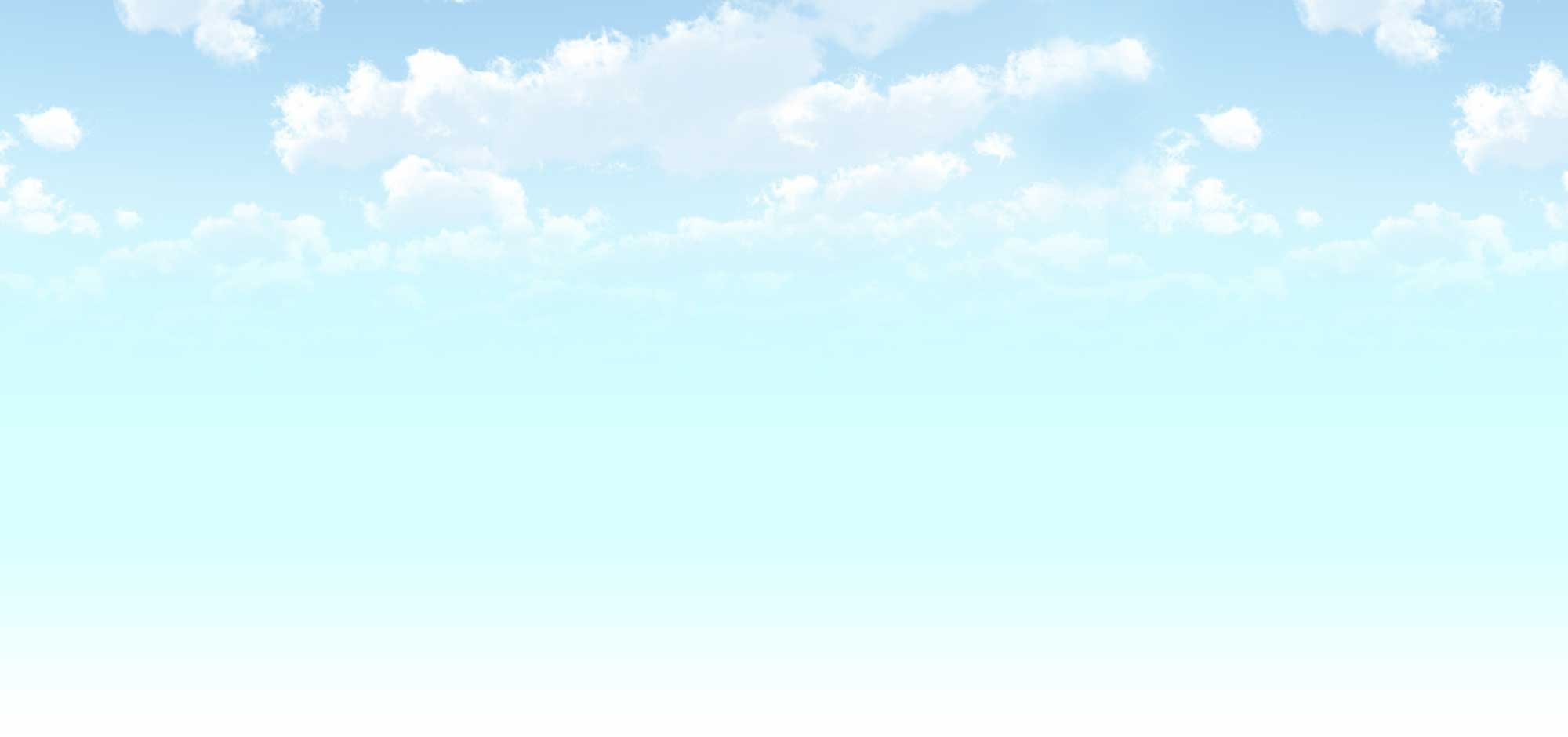 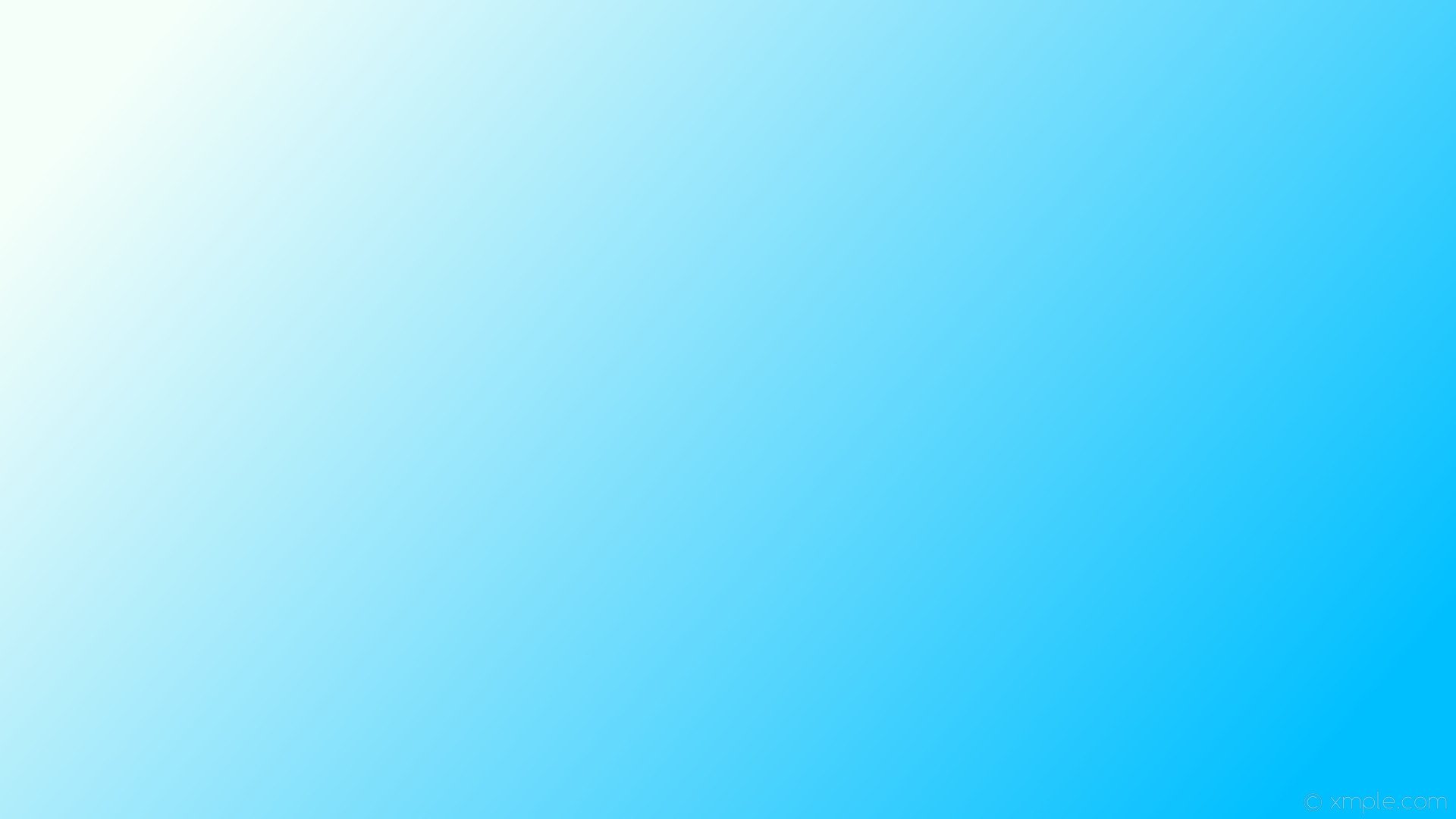 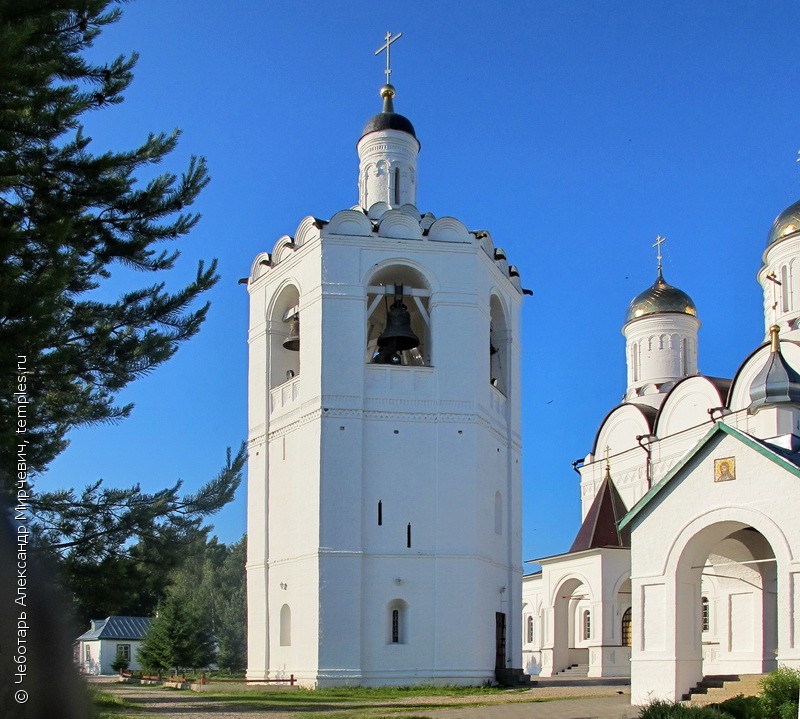 Колокольня
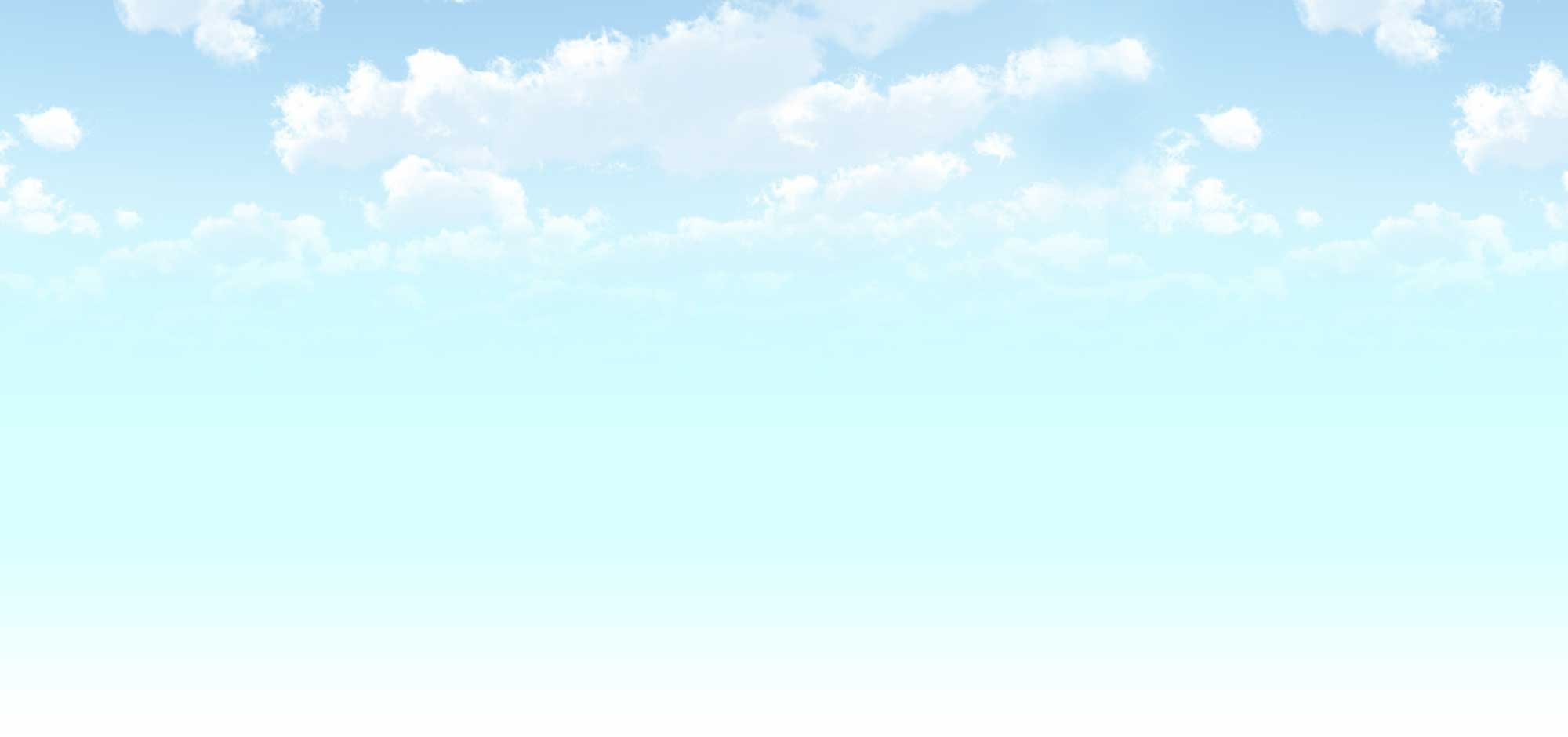 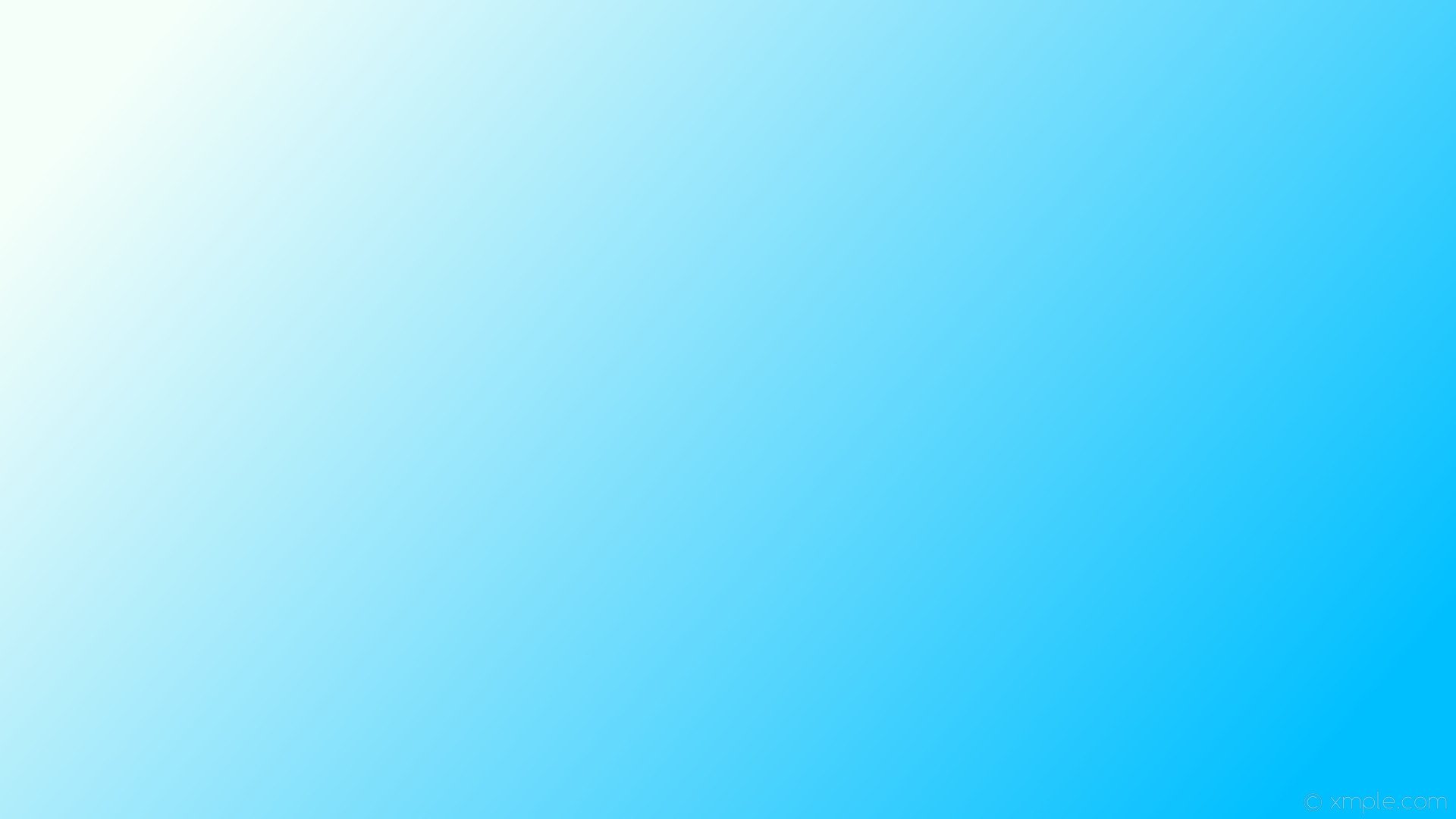 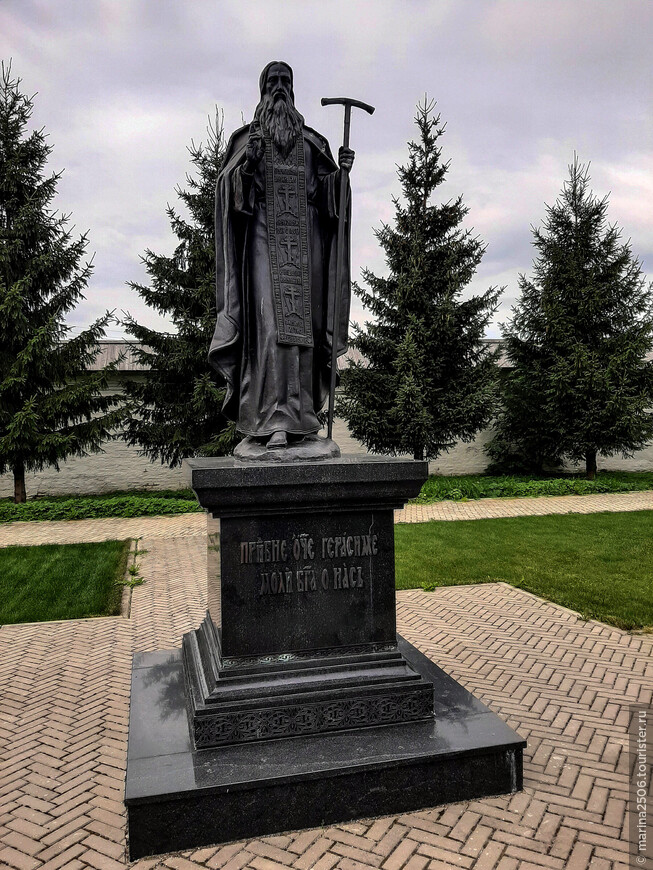 Памятник основателю монастыря Герасиму Болдинскому
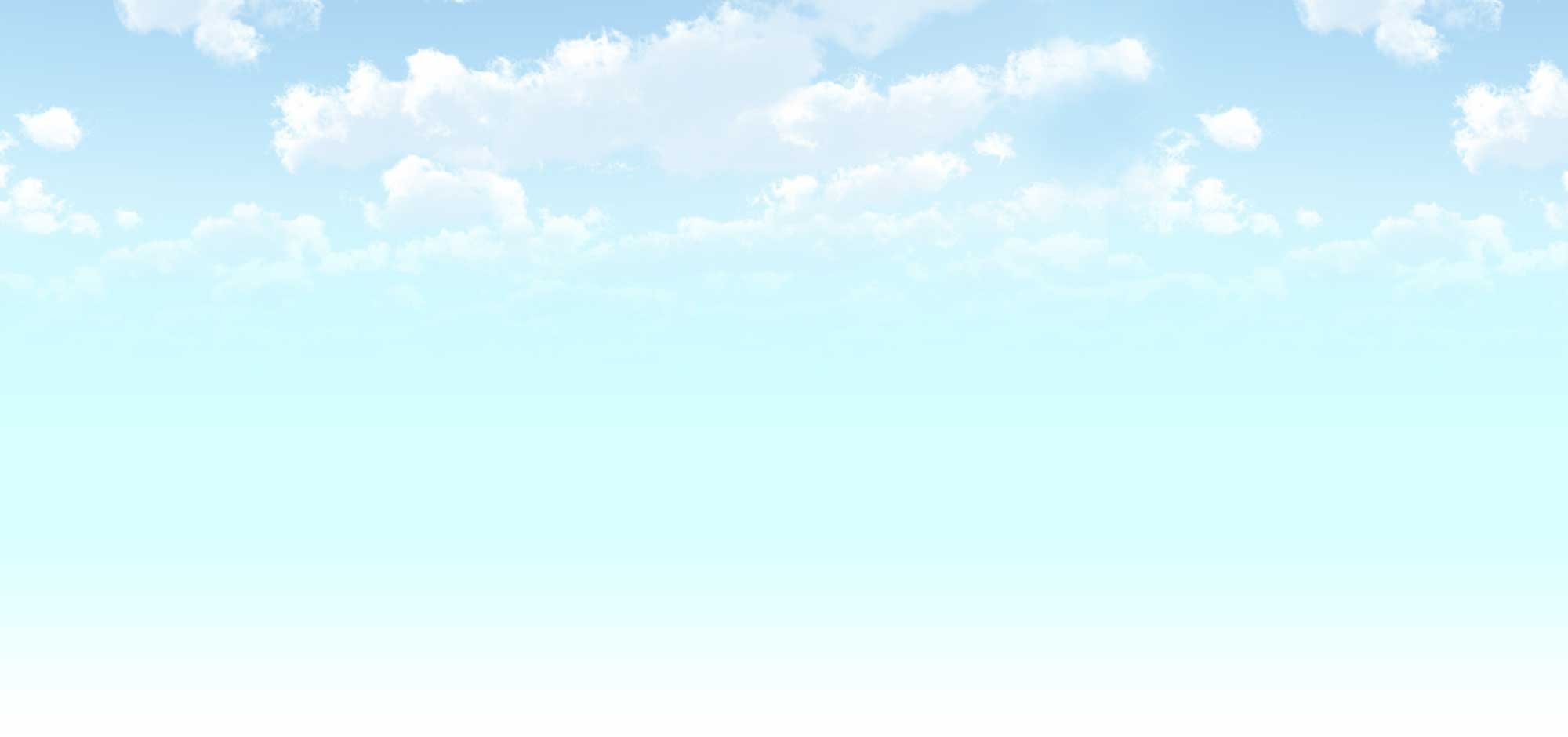 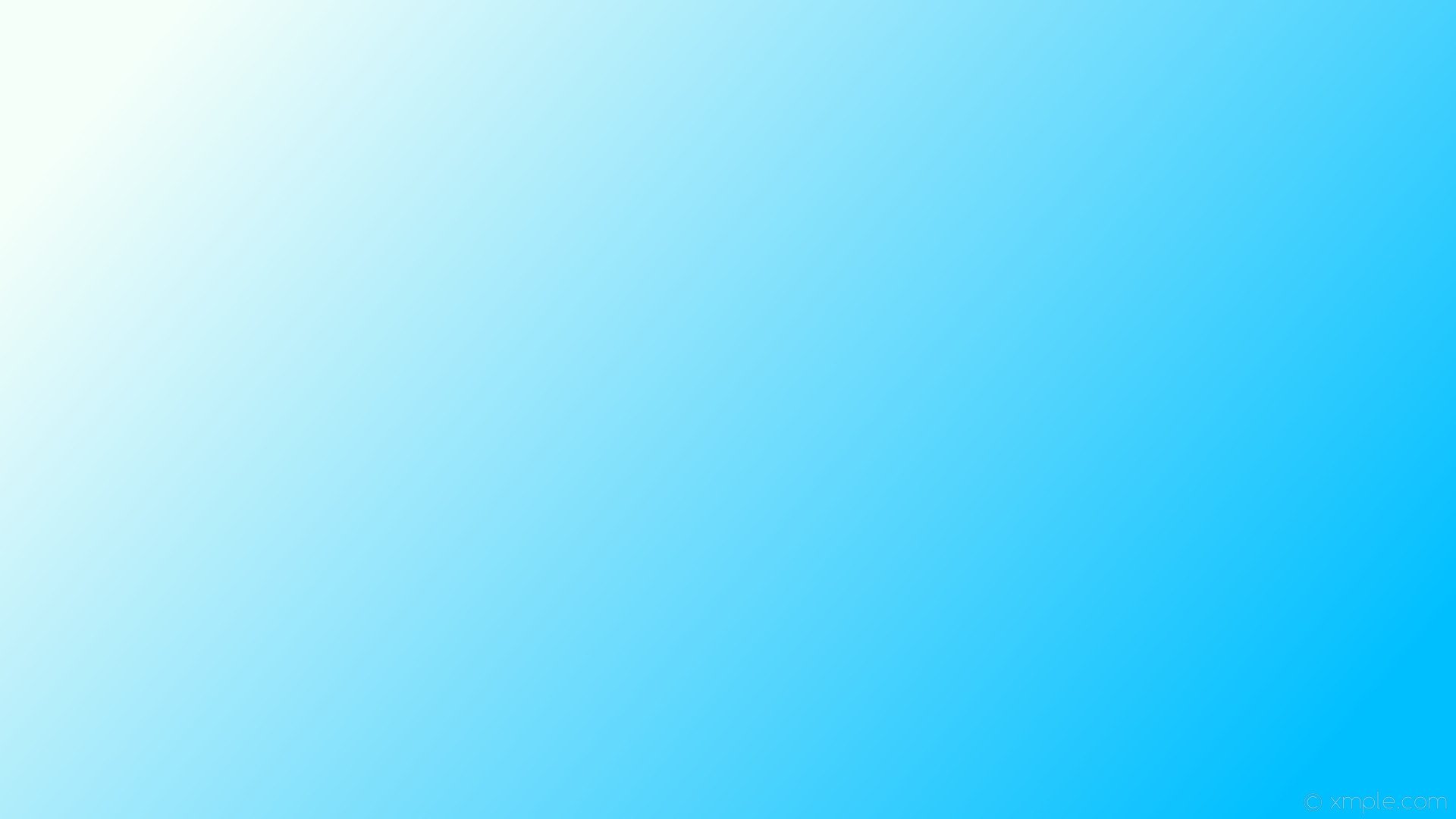 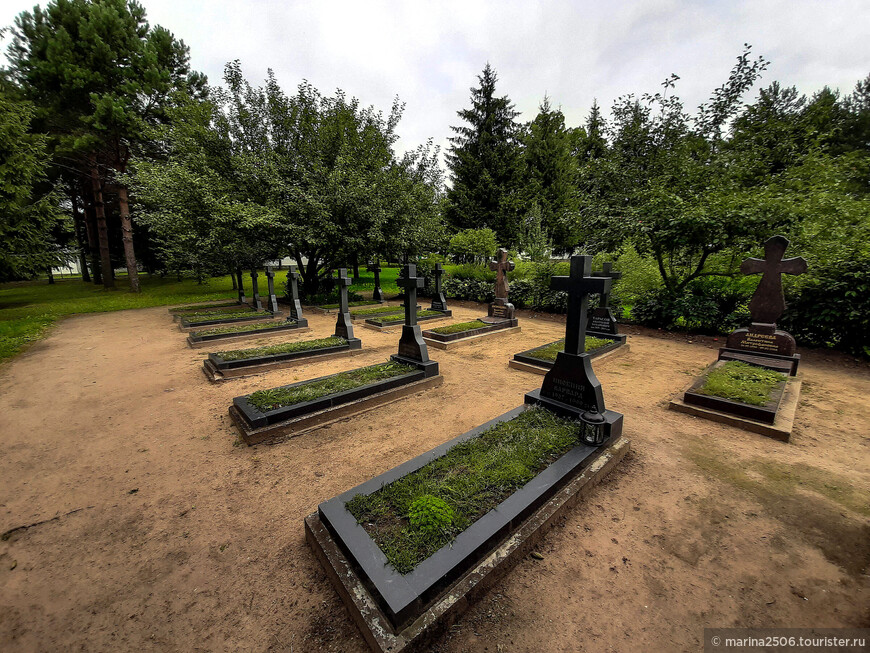 Некрополь
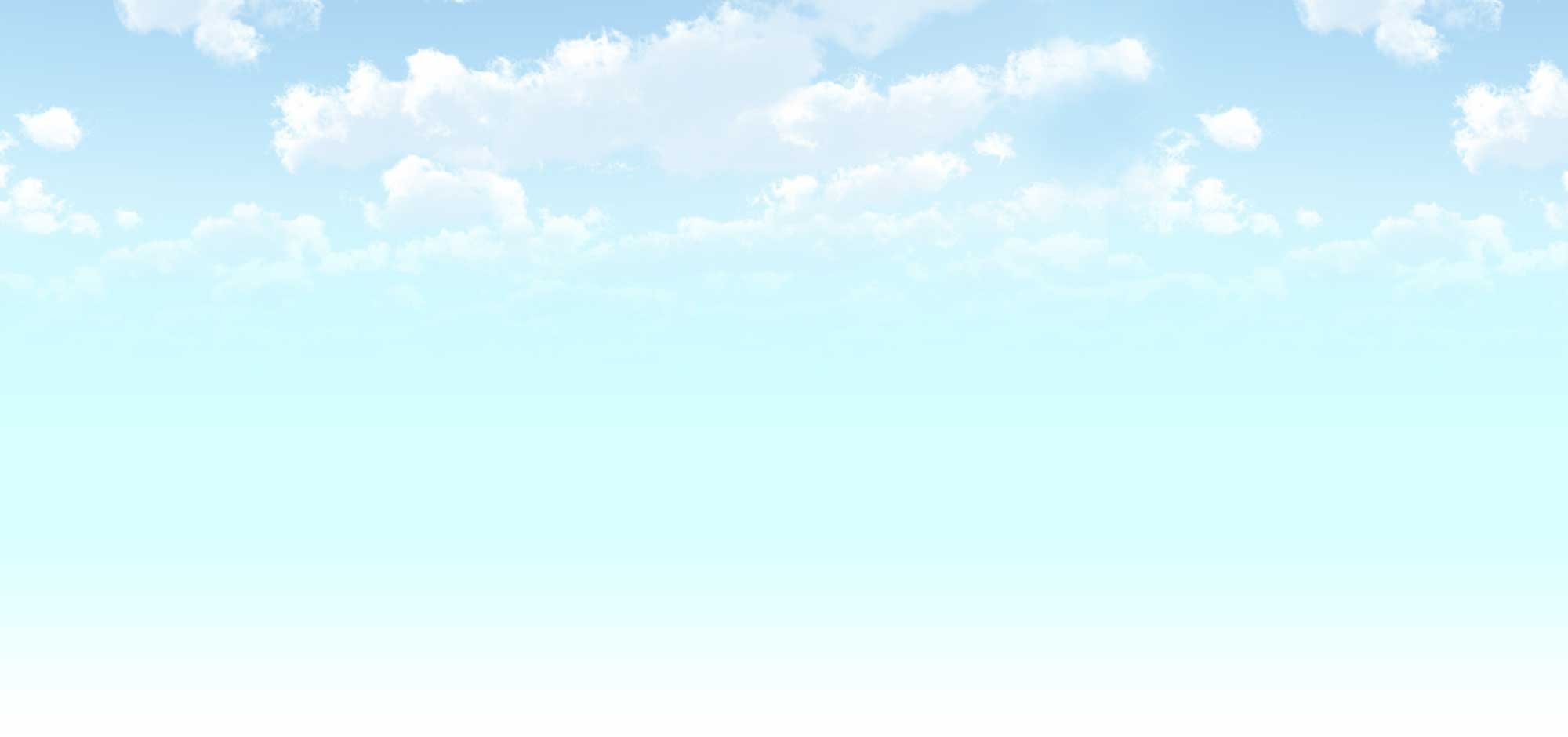 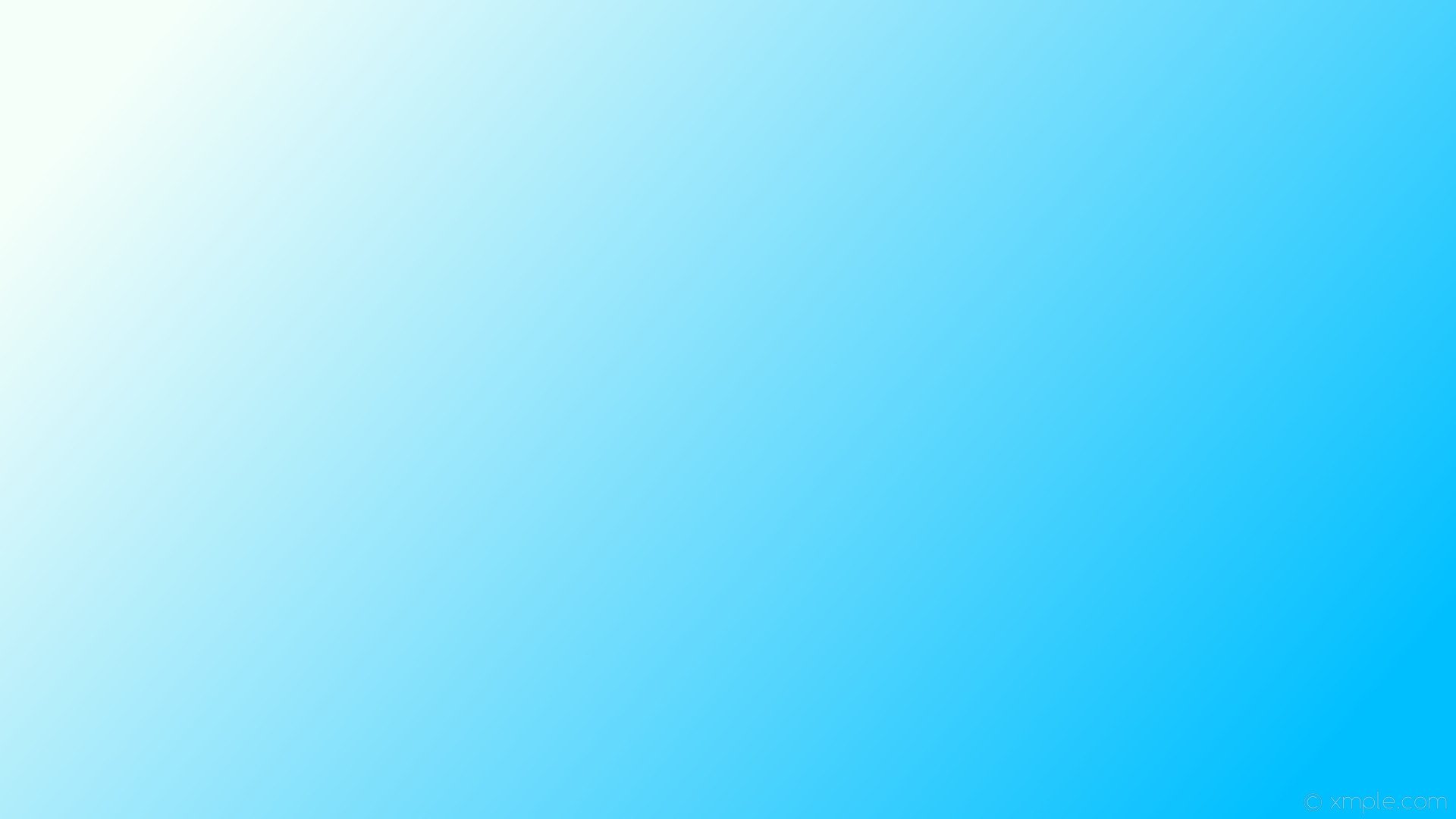 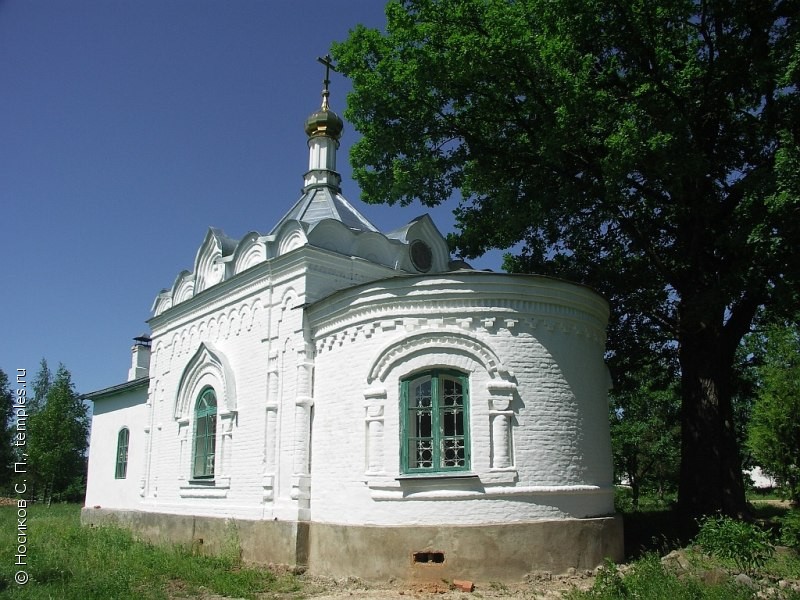 Церковь святителя Тихона Задонского
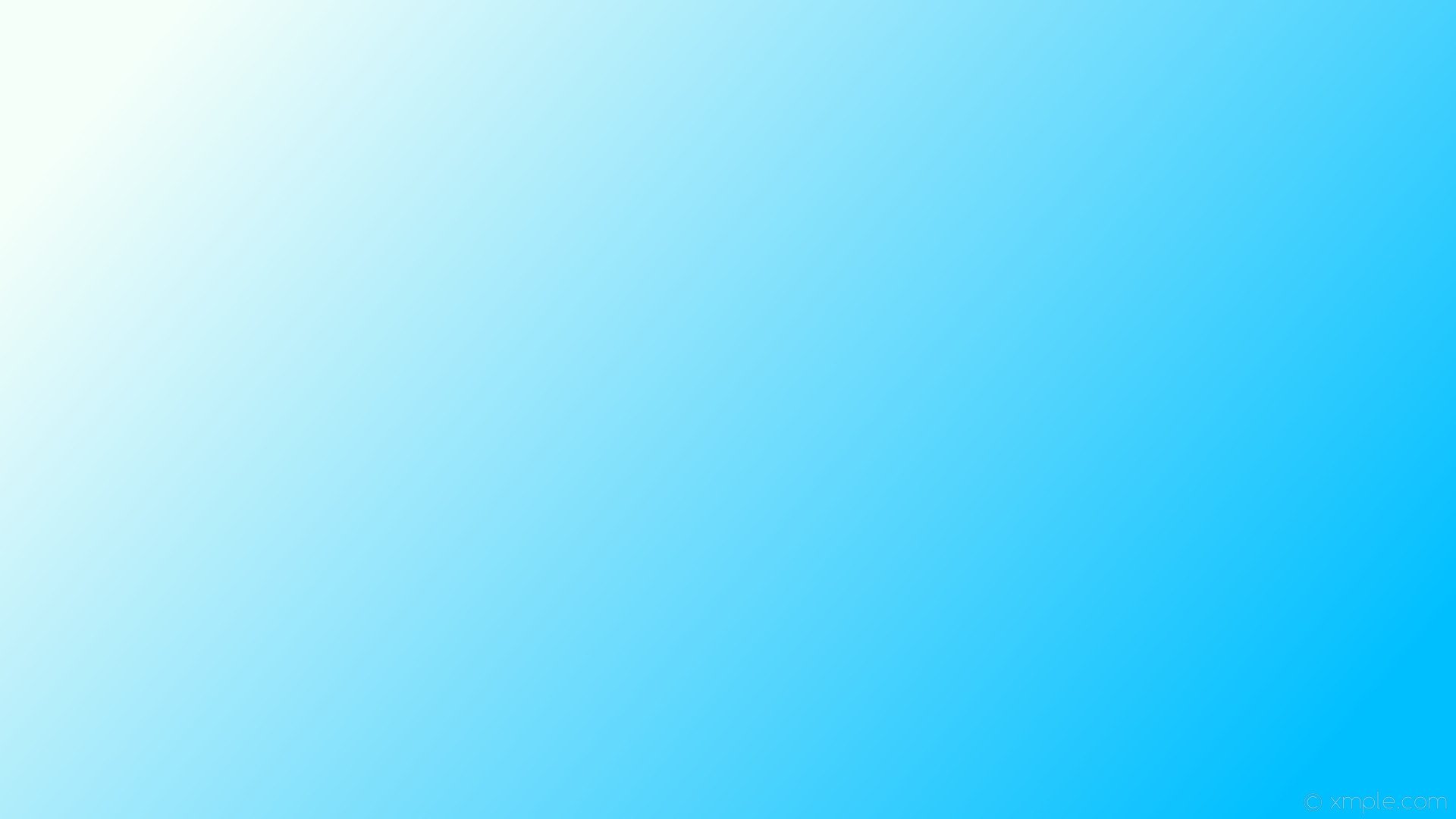 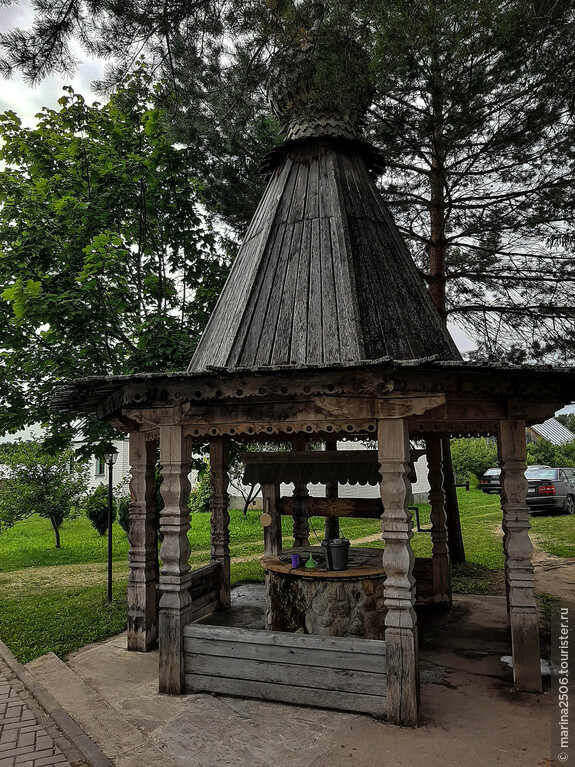 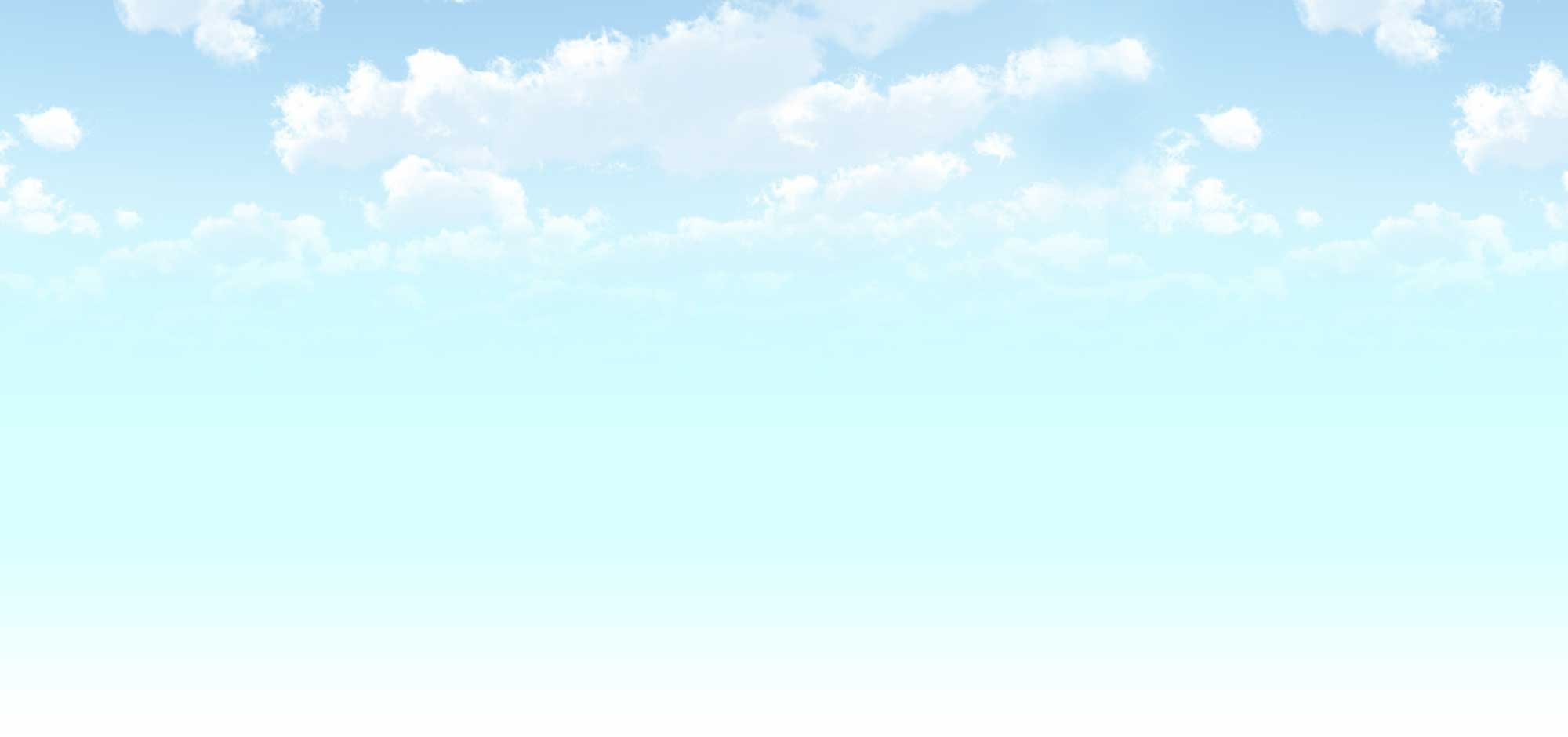 Колодец
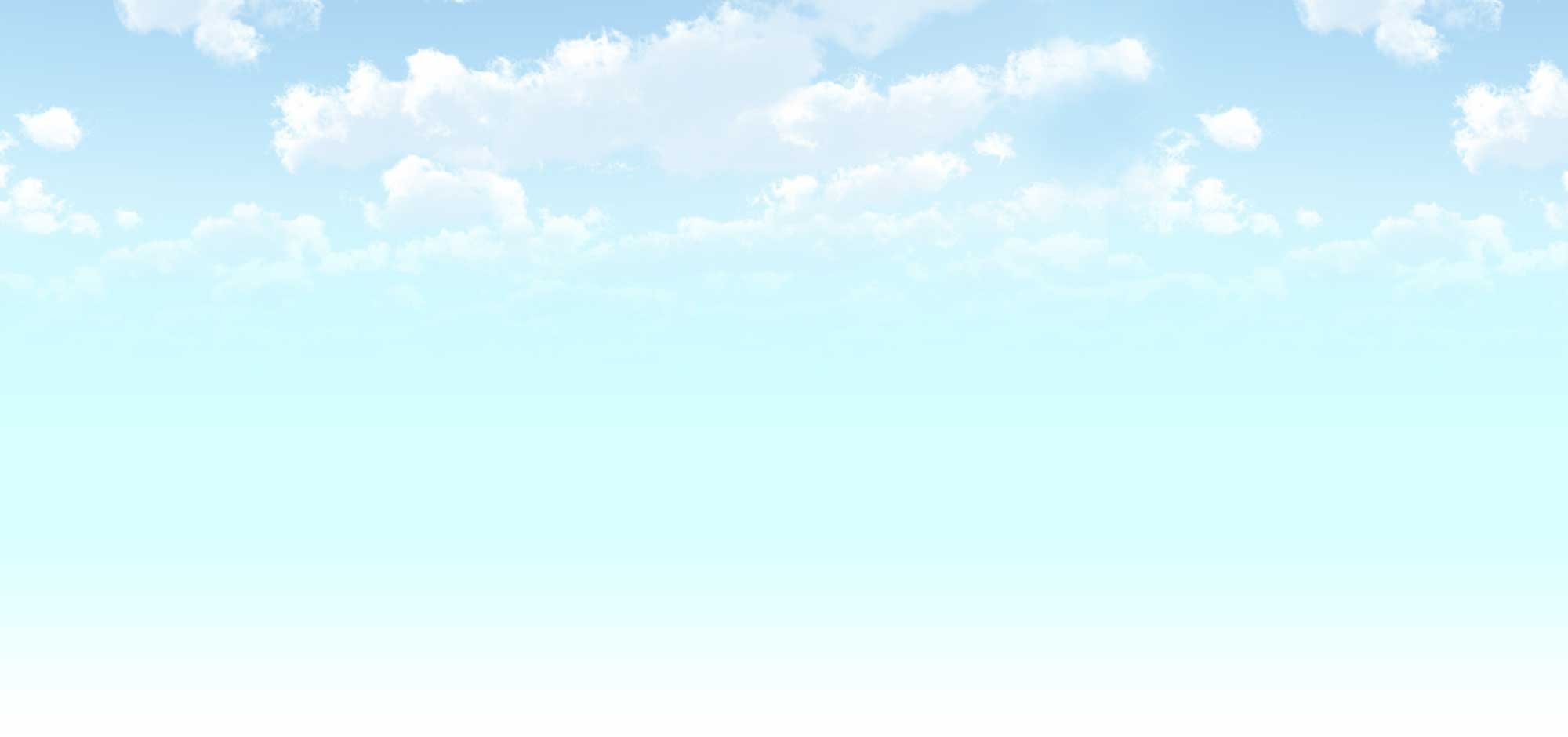 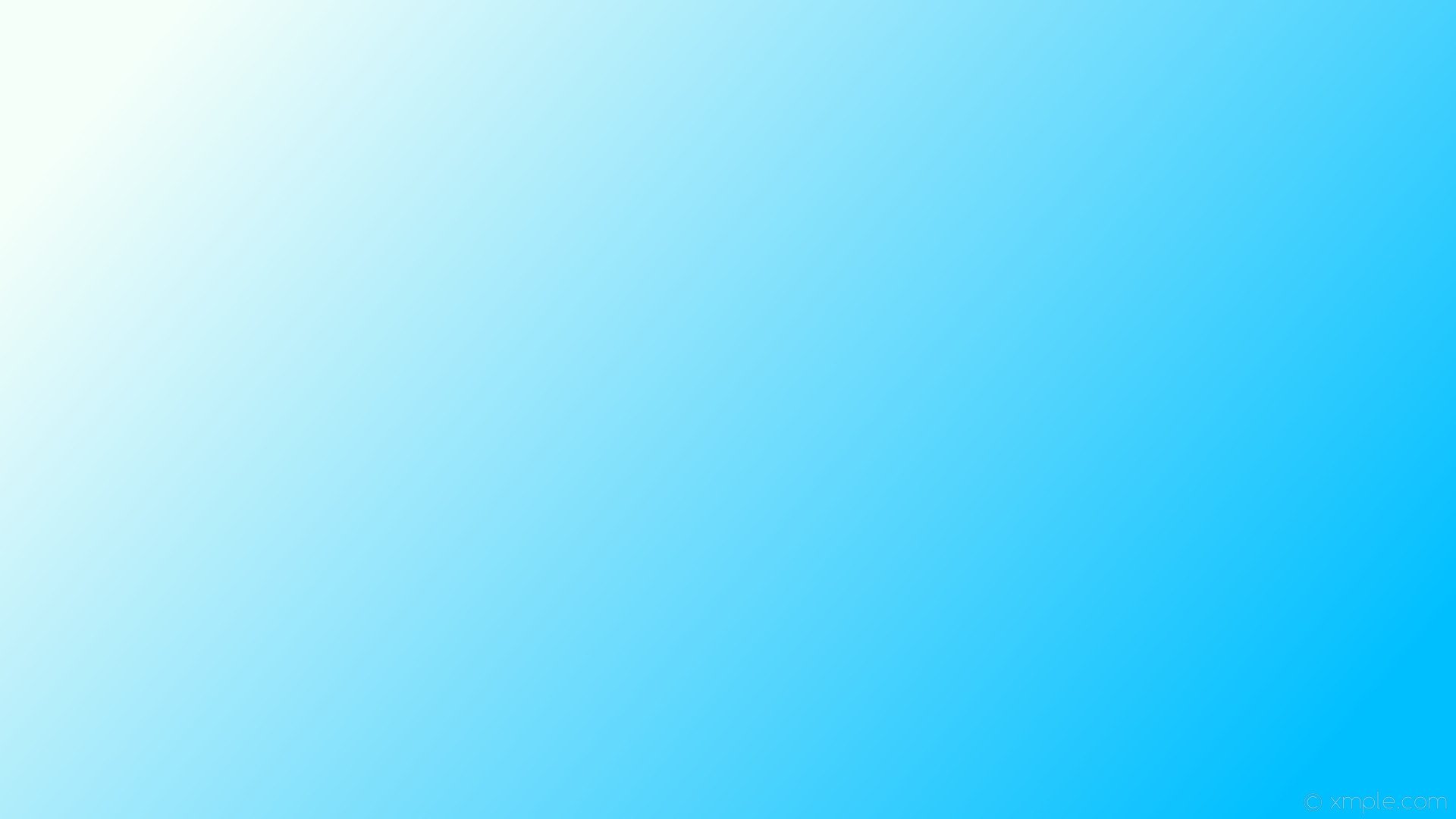 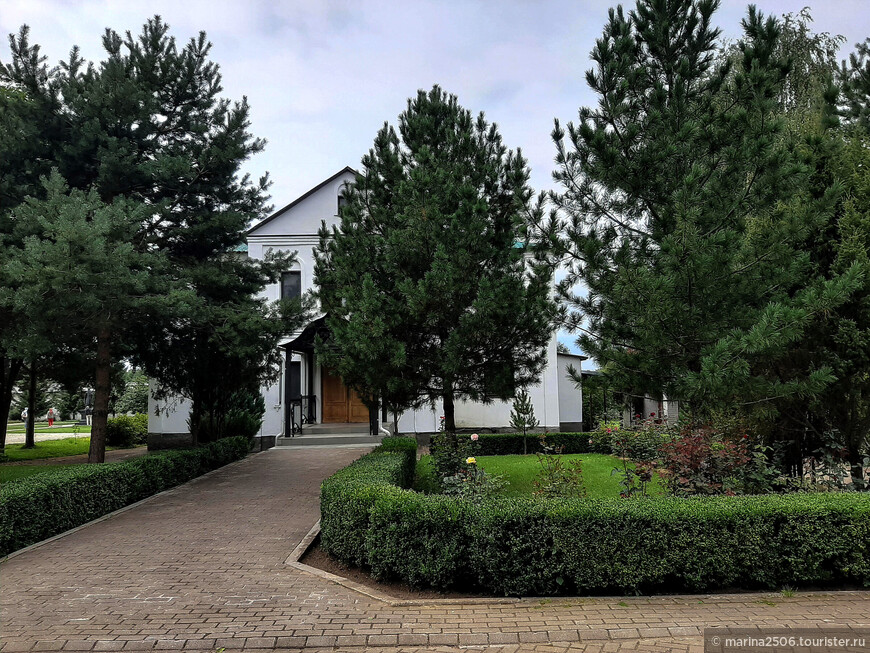 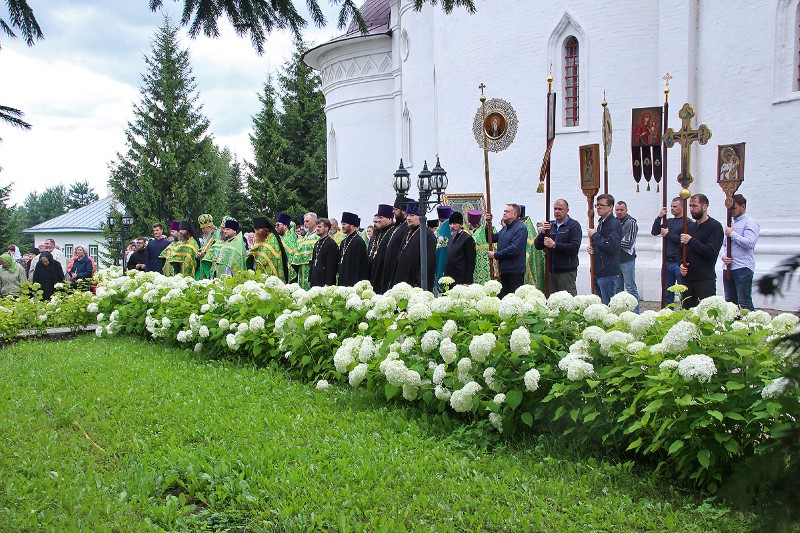 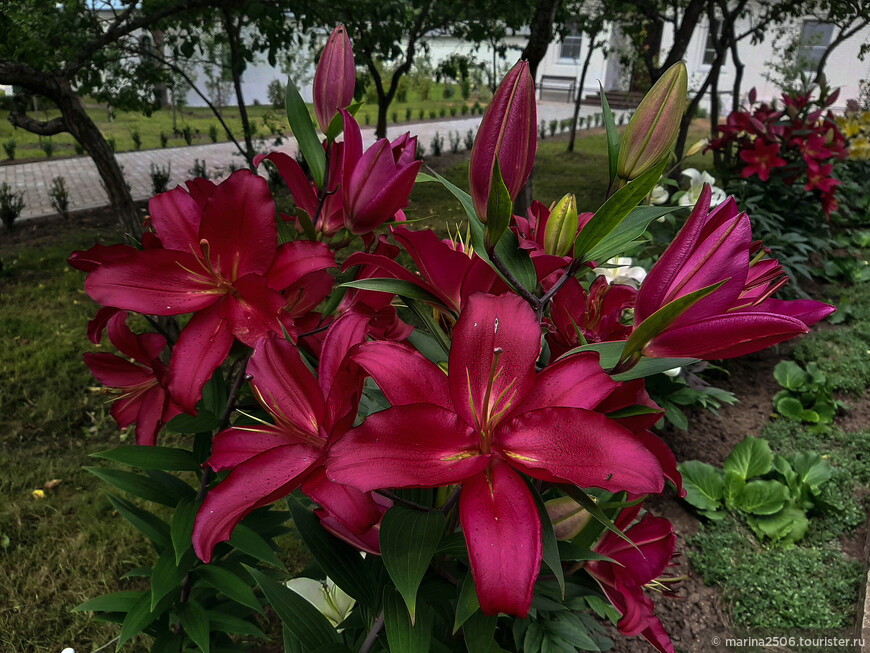 Территория монастыря
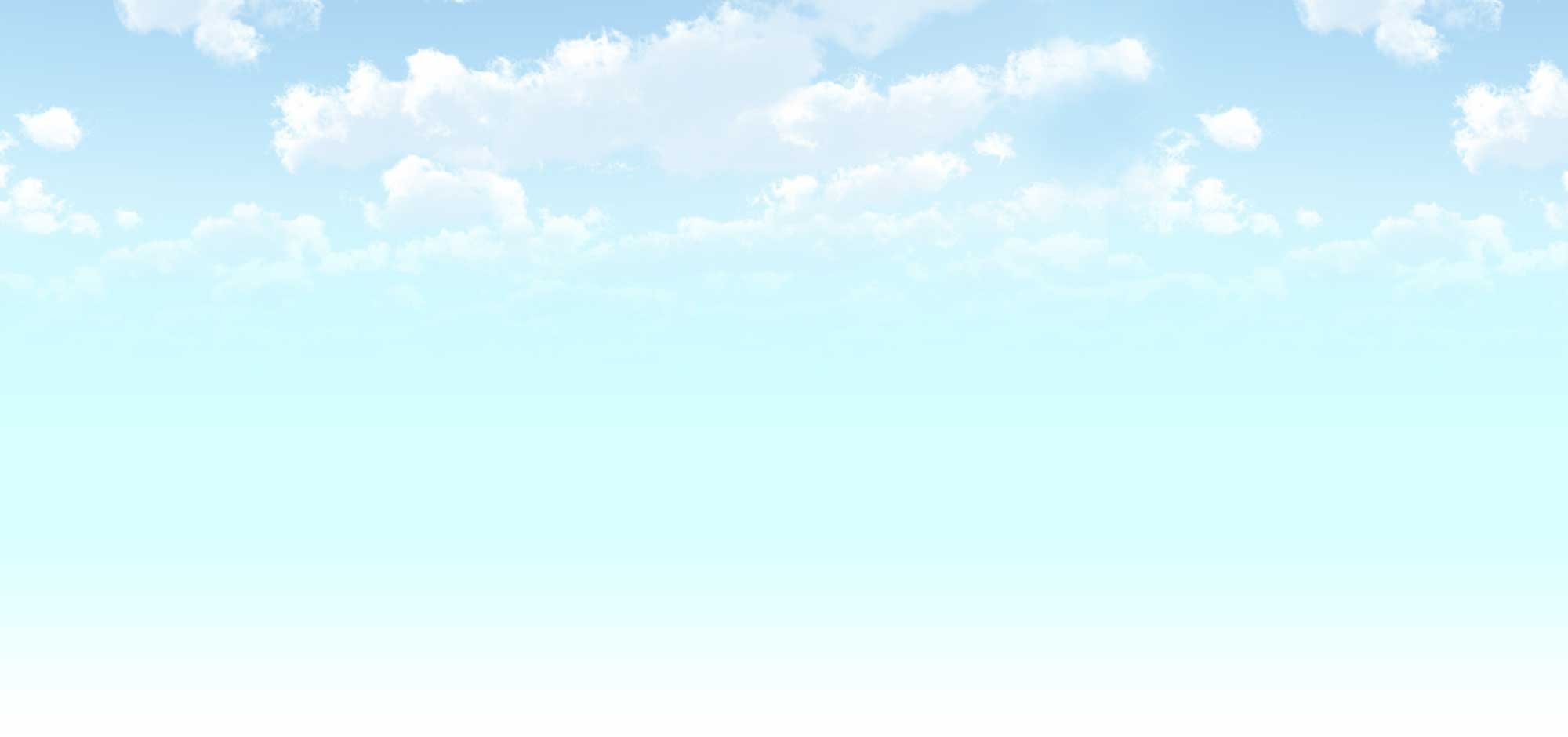 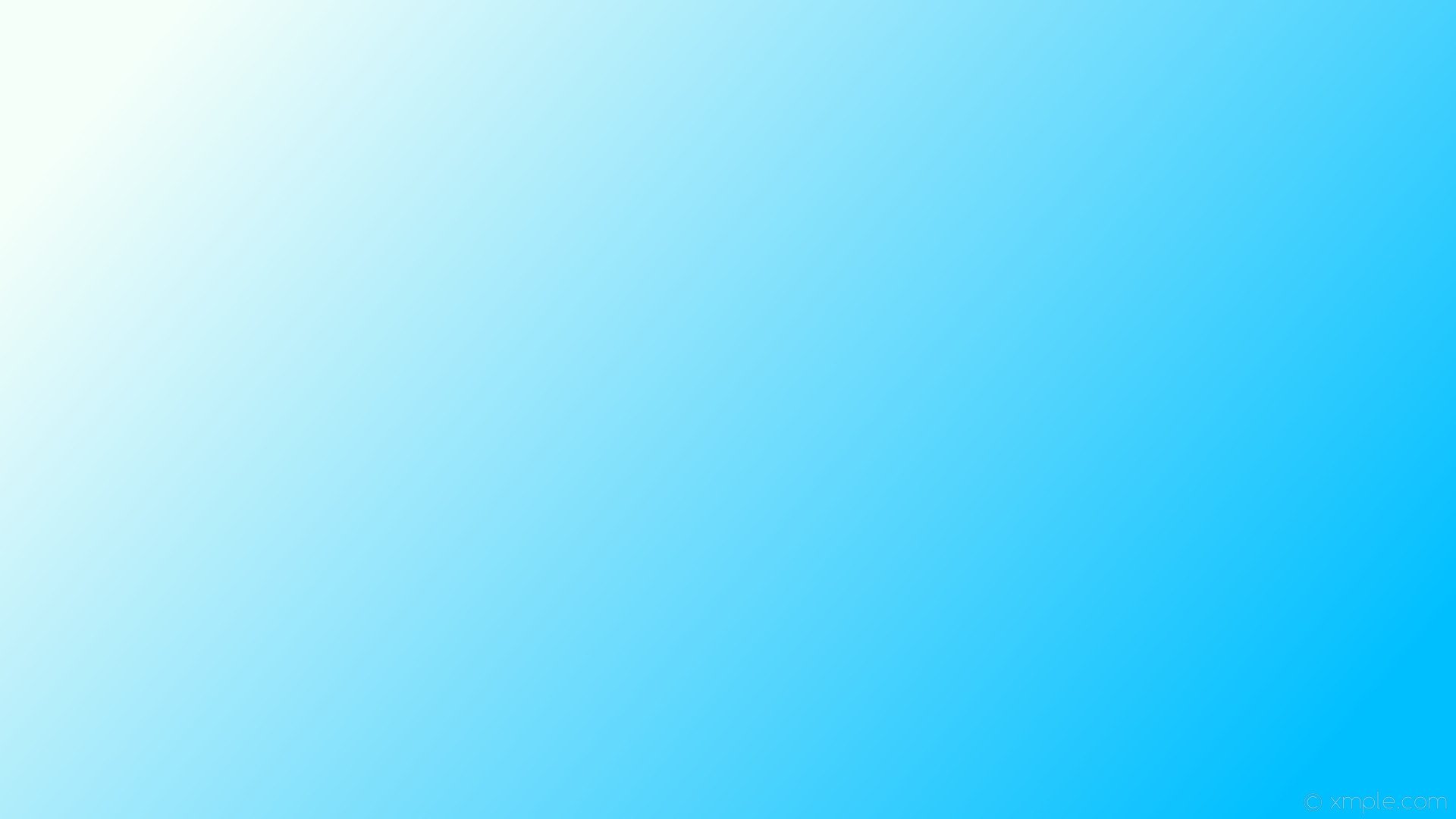 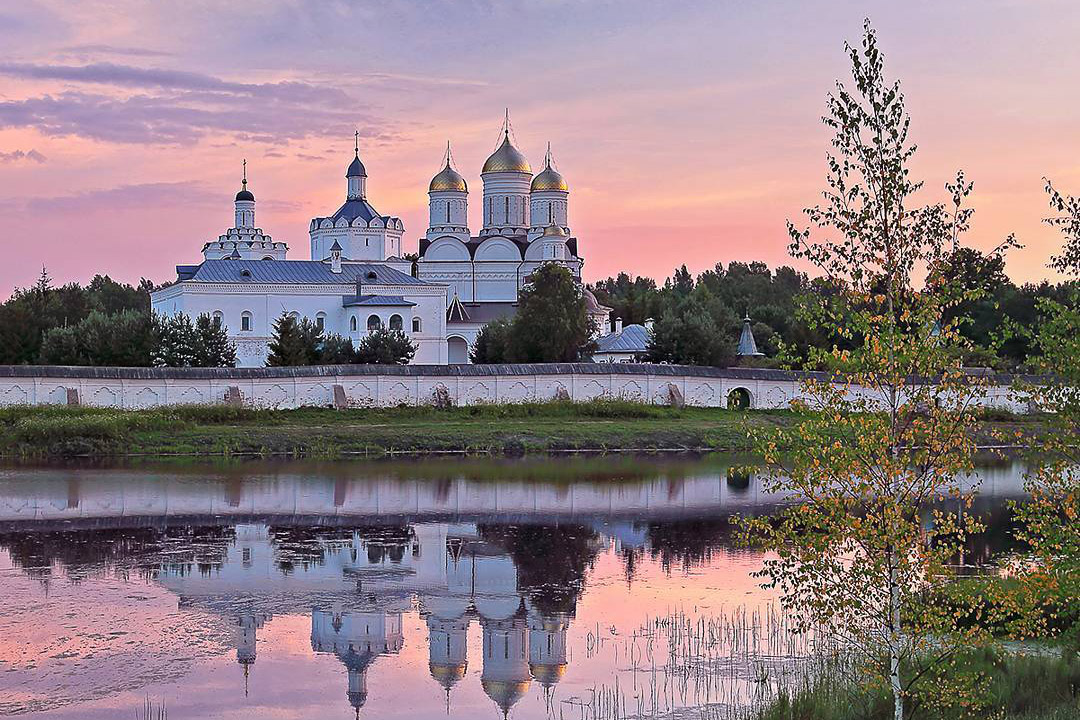 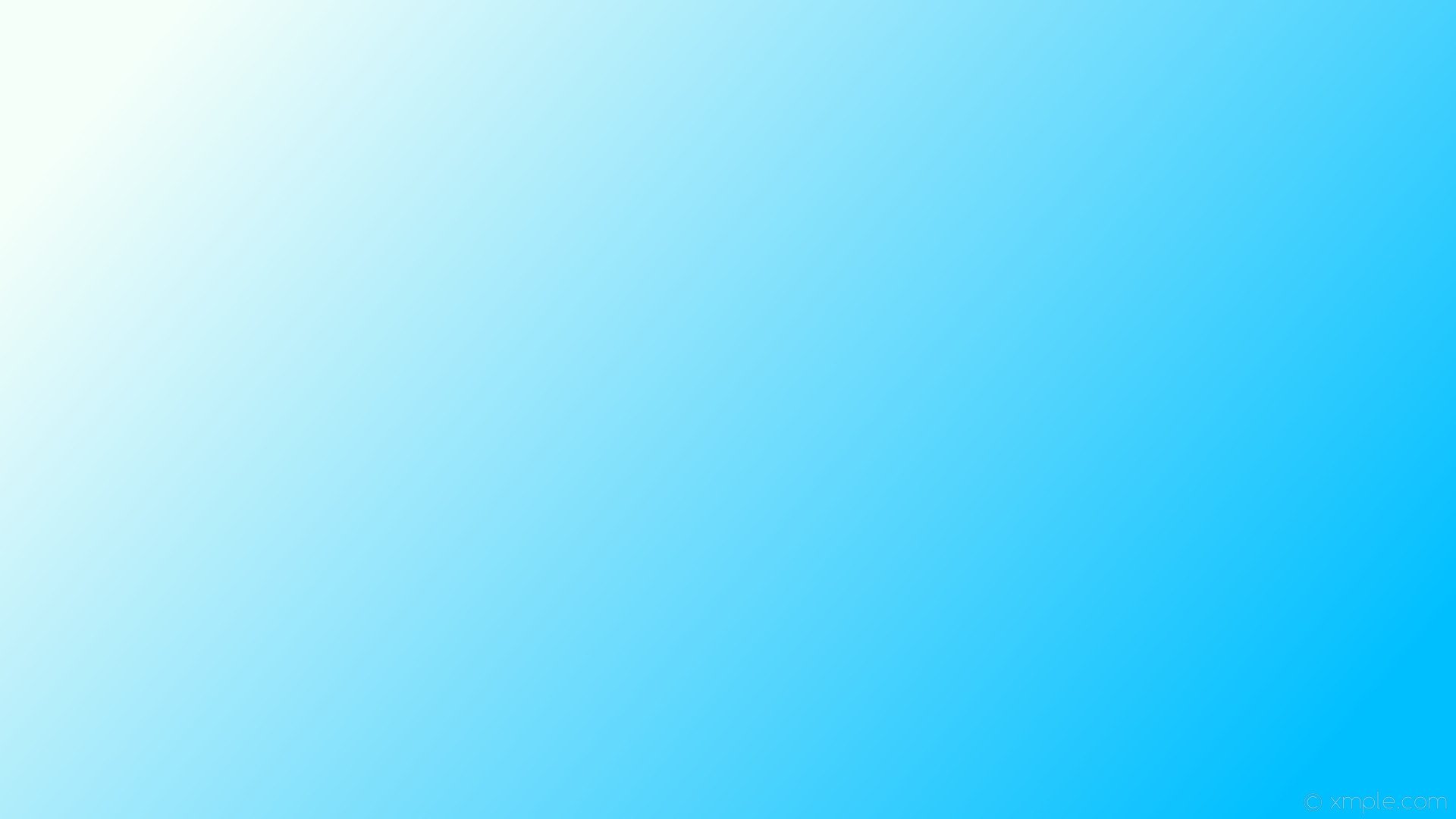 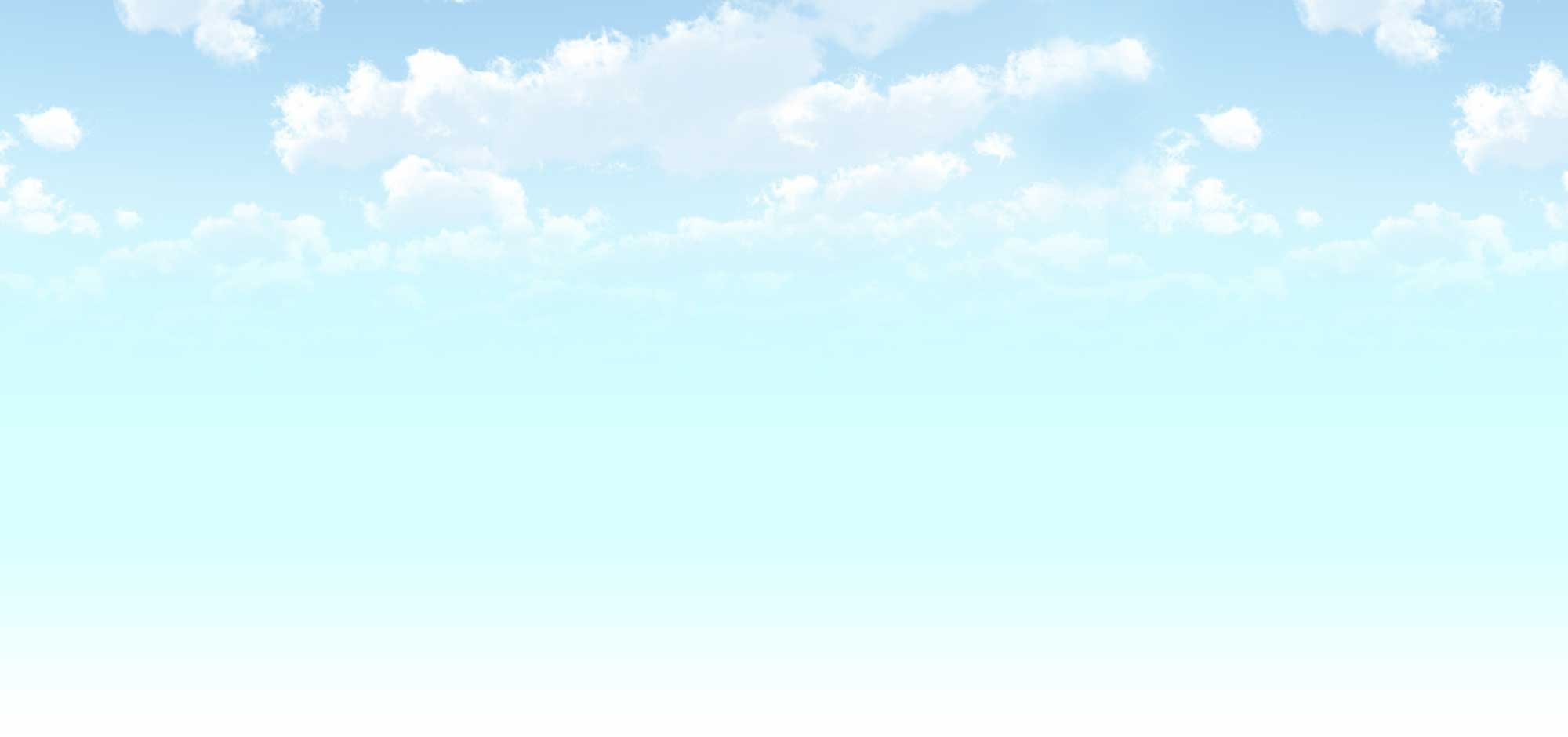 СПАСИБО ЗА ВНИМАНИЕ!